Shelly & Ron Lipsmantogether for 55 years
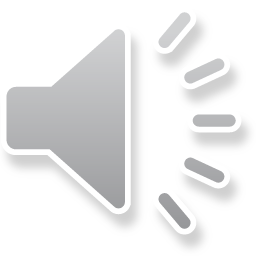 Compiled by Ron in Fall 2016,
The pictures are largely in chronological order from March 1960 through November 2014
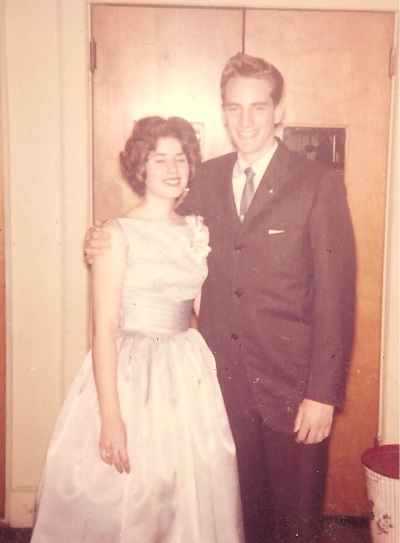 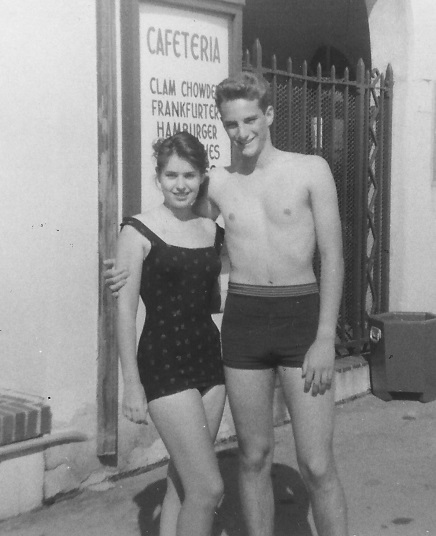 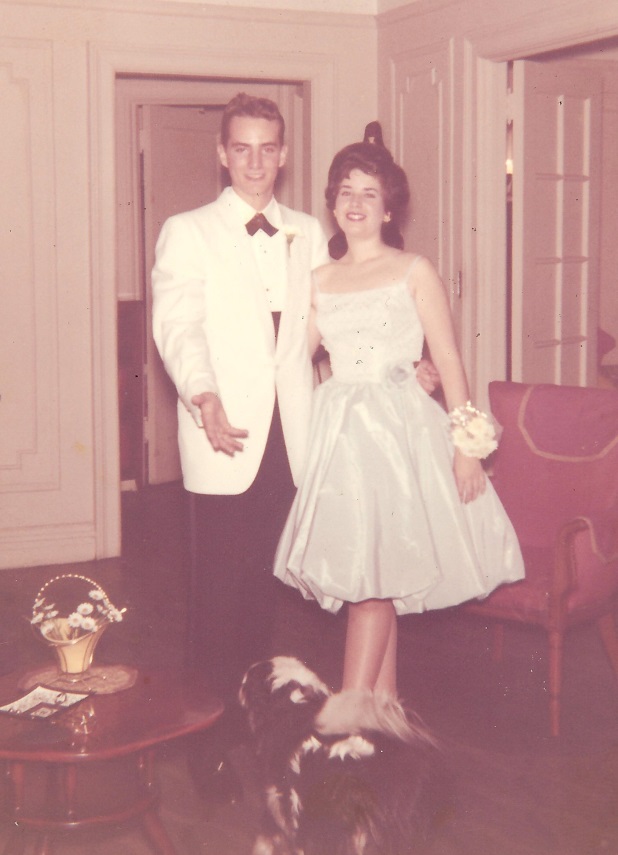 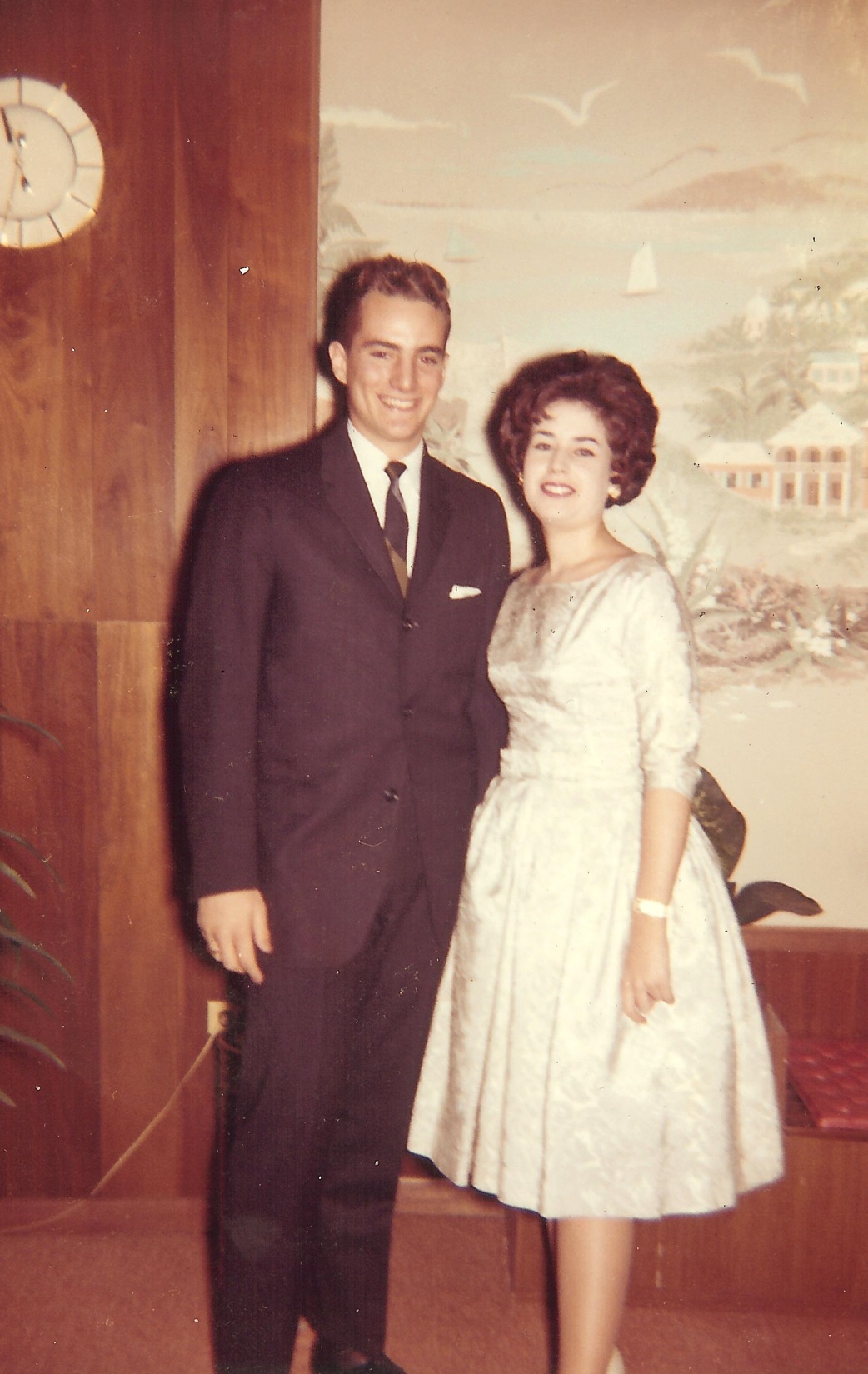 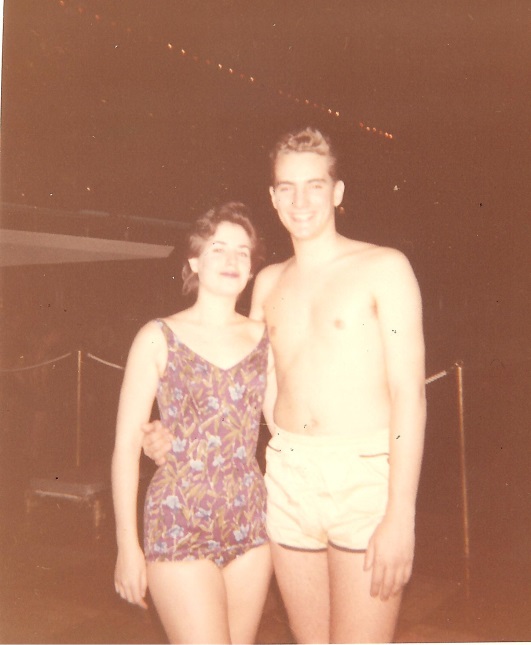 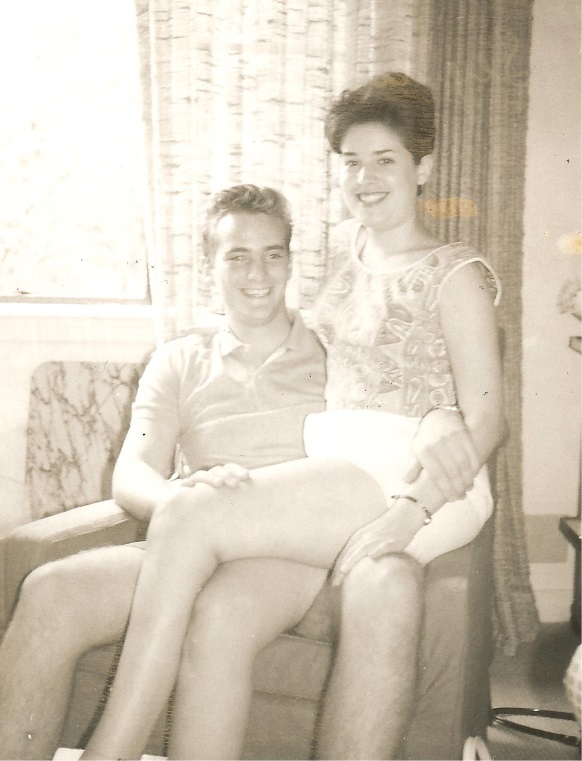 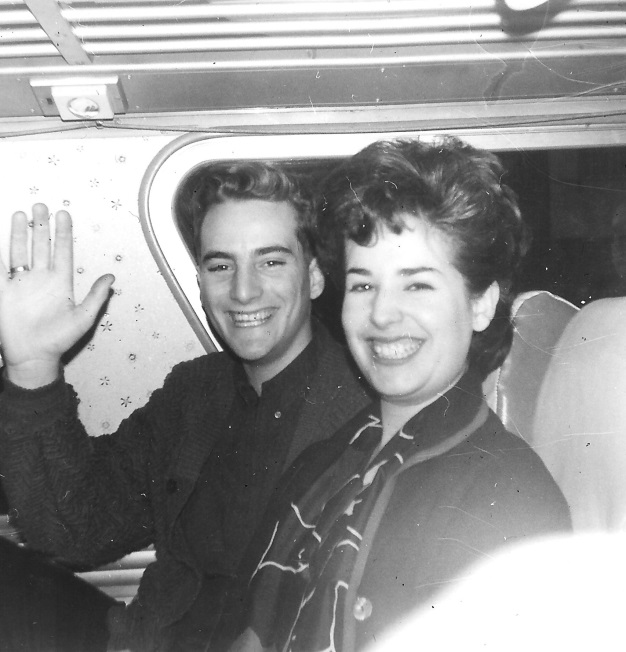 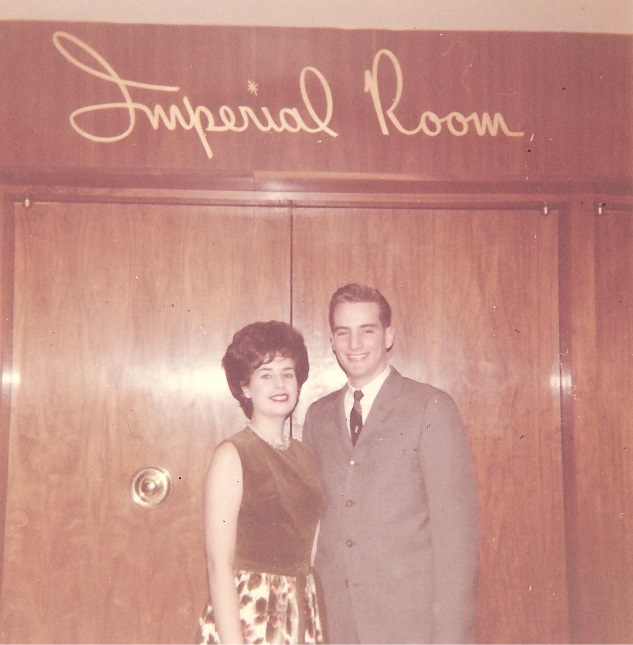 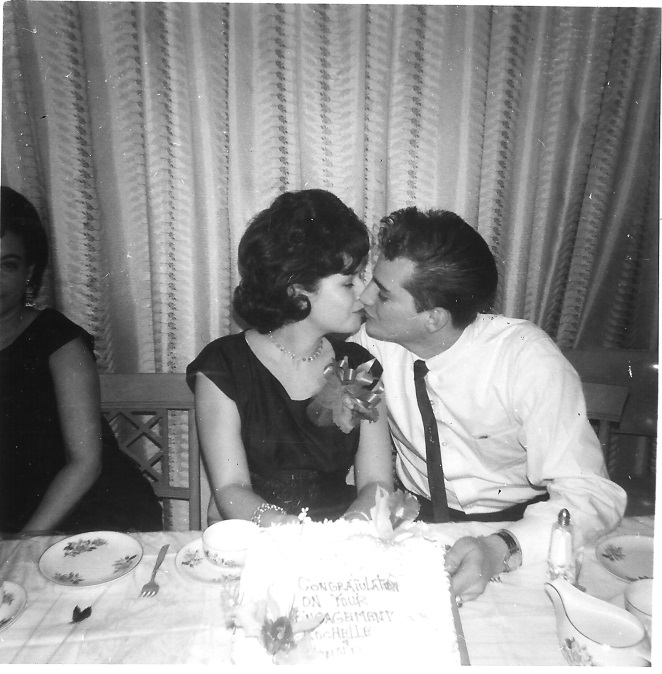 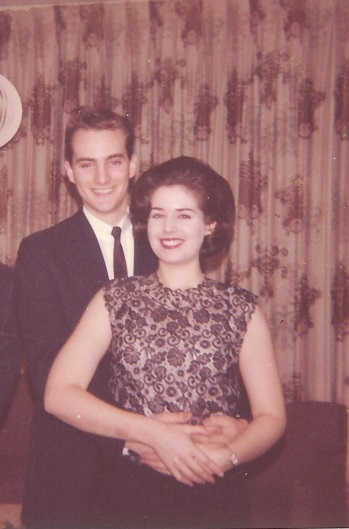 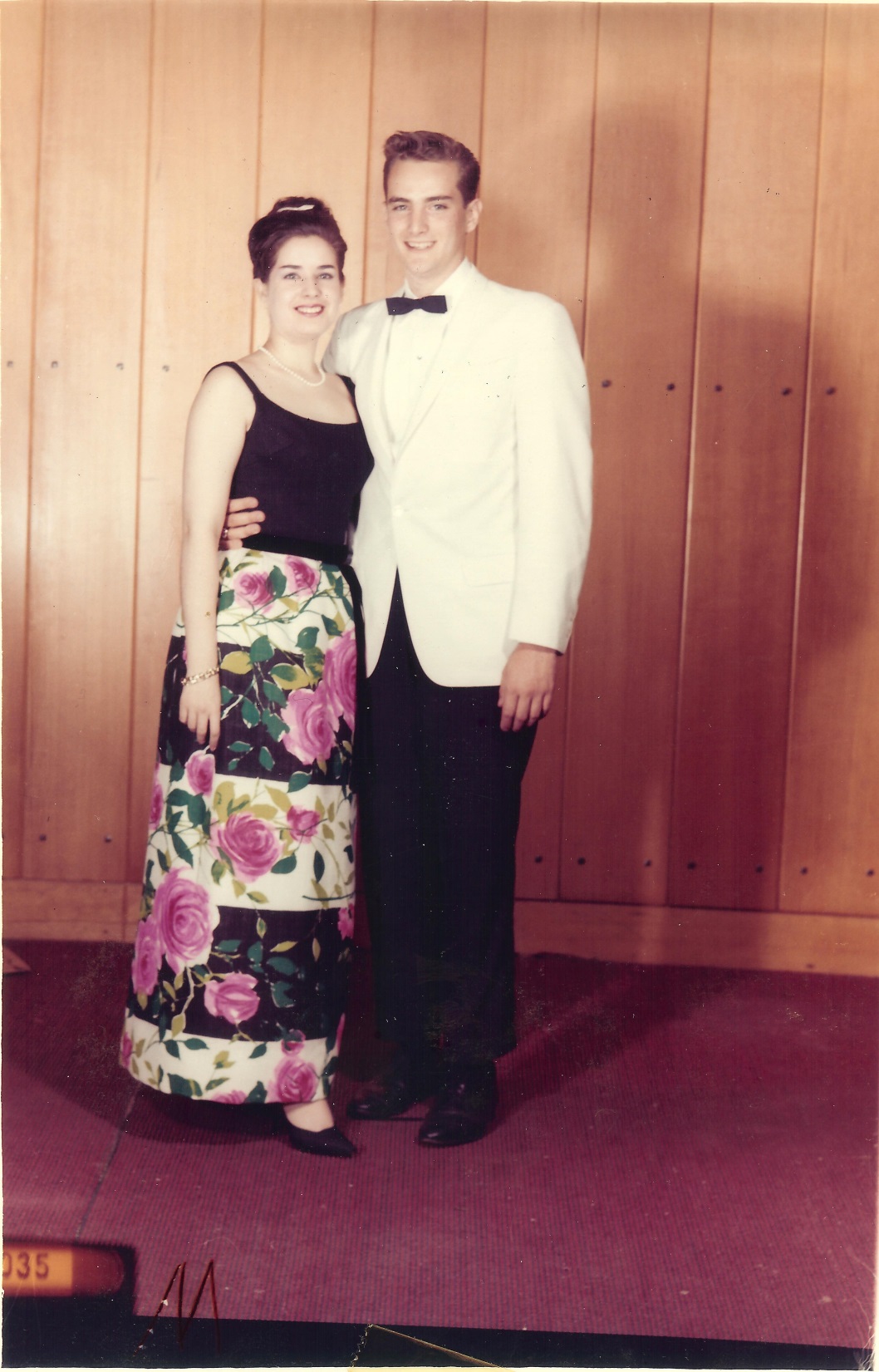 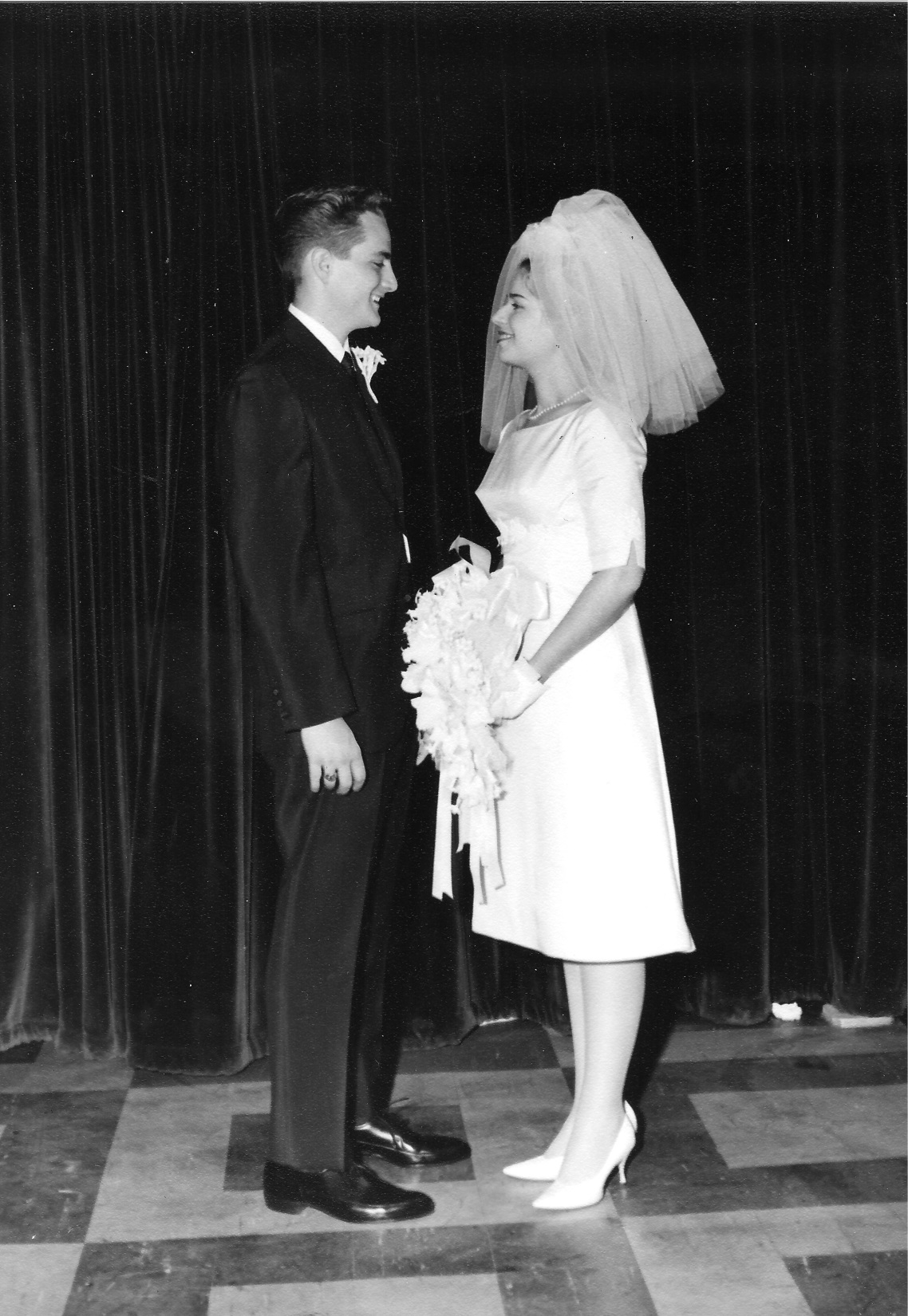 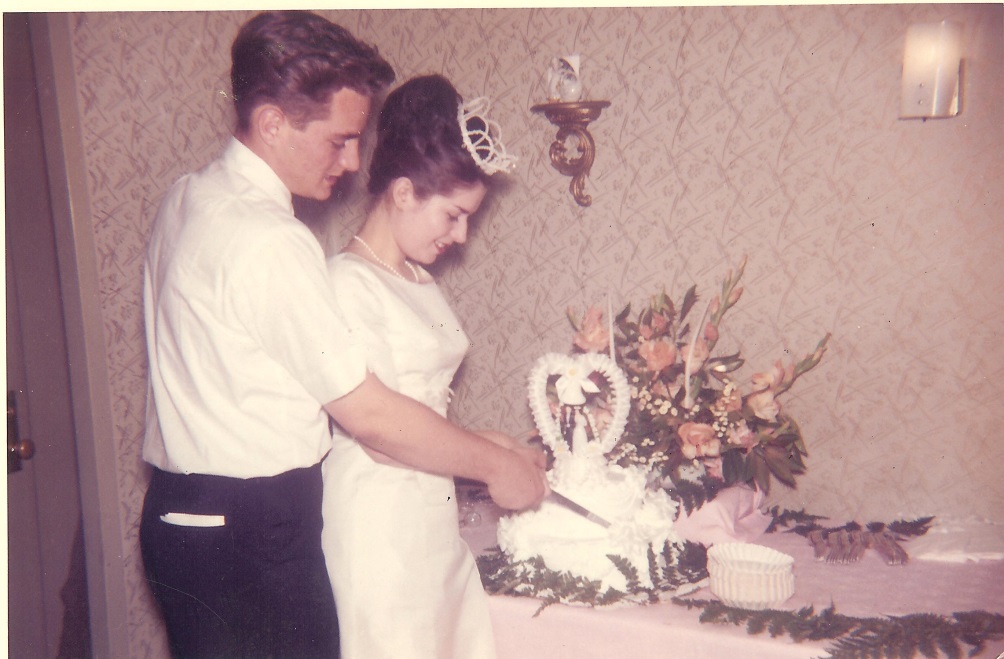 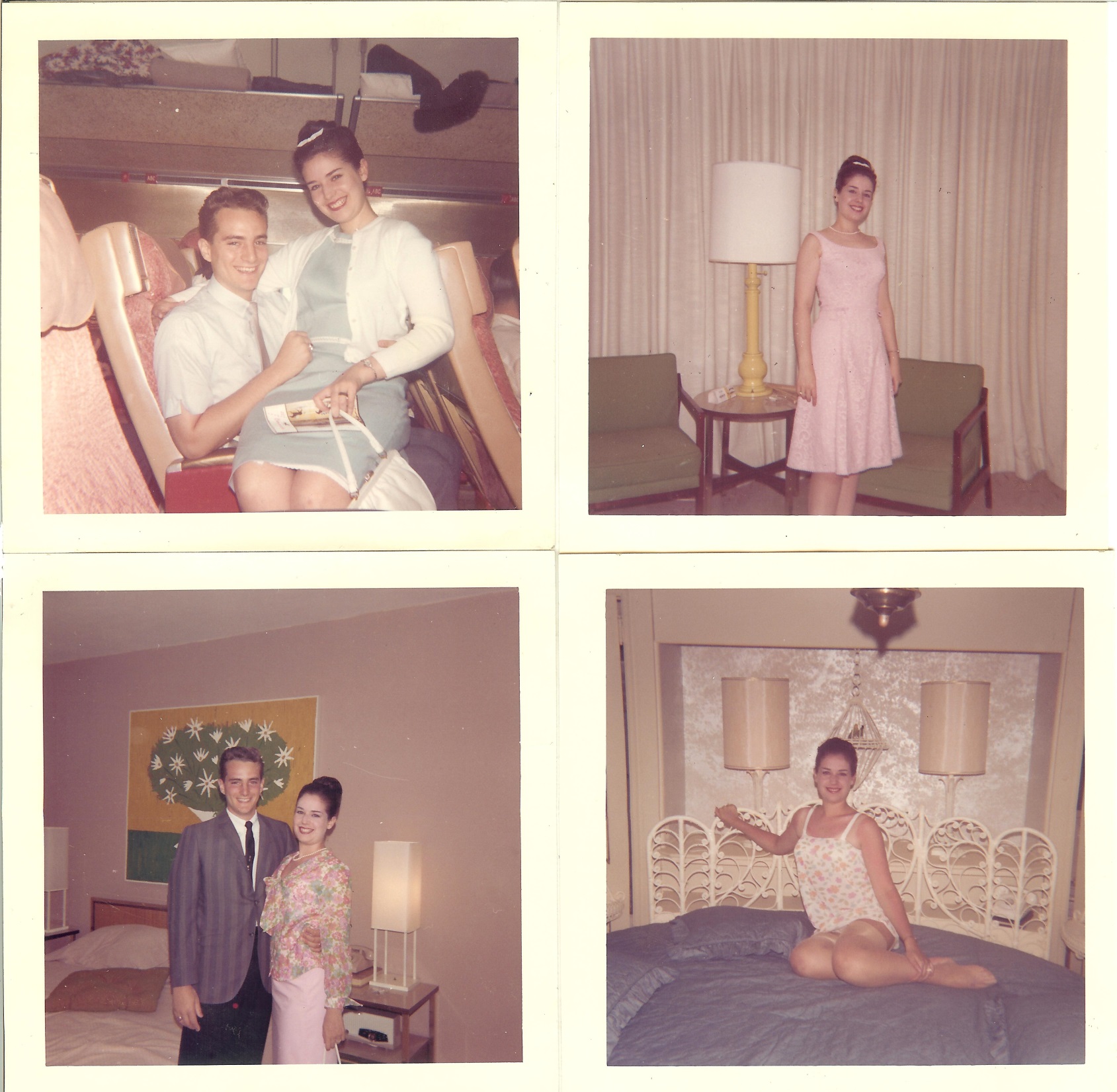 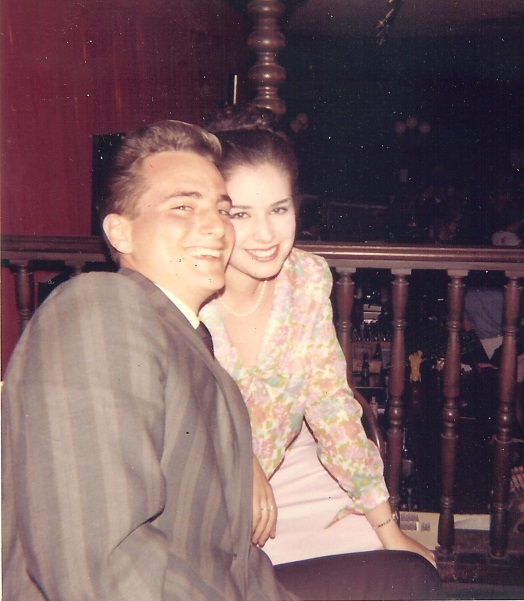 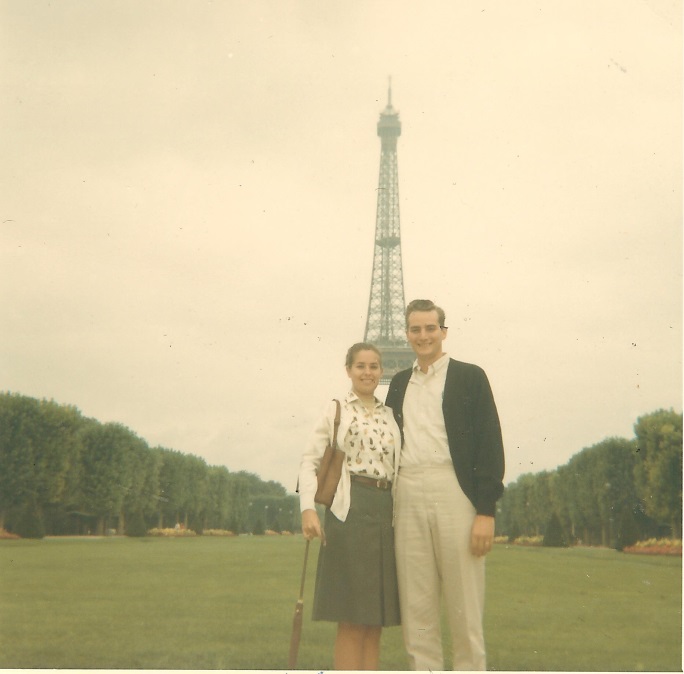 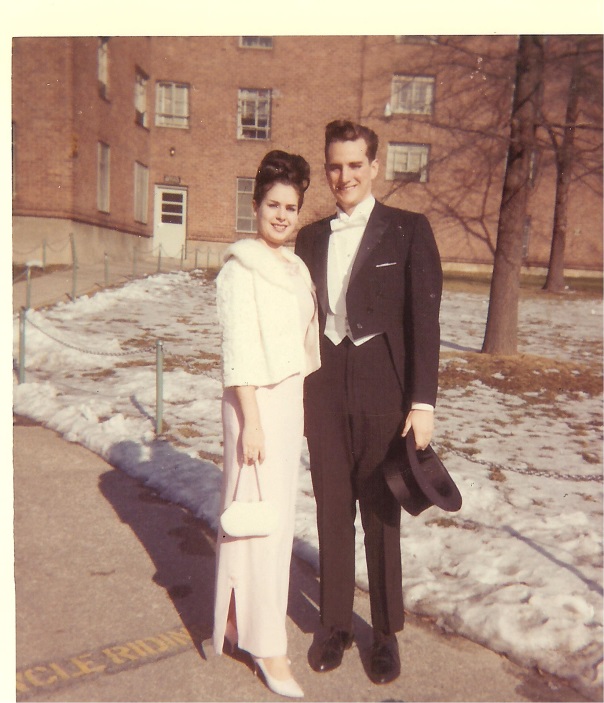 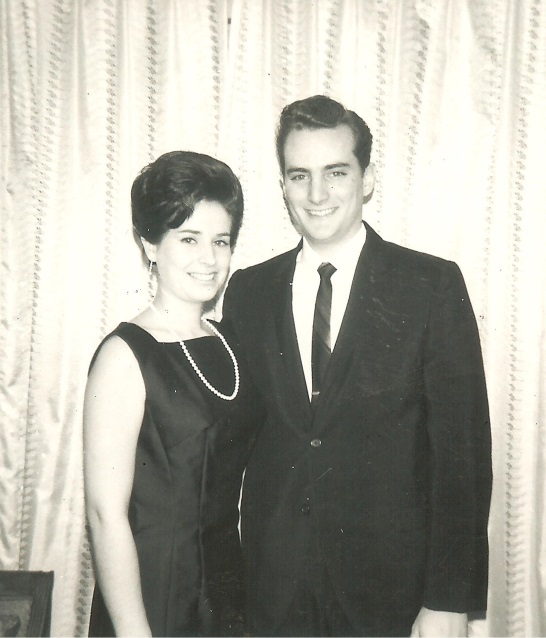 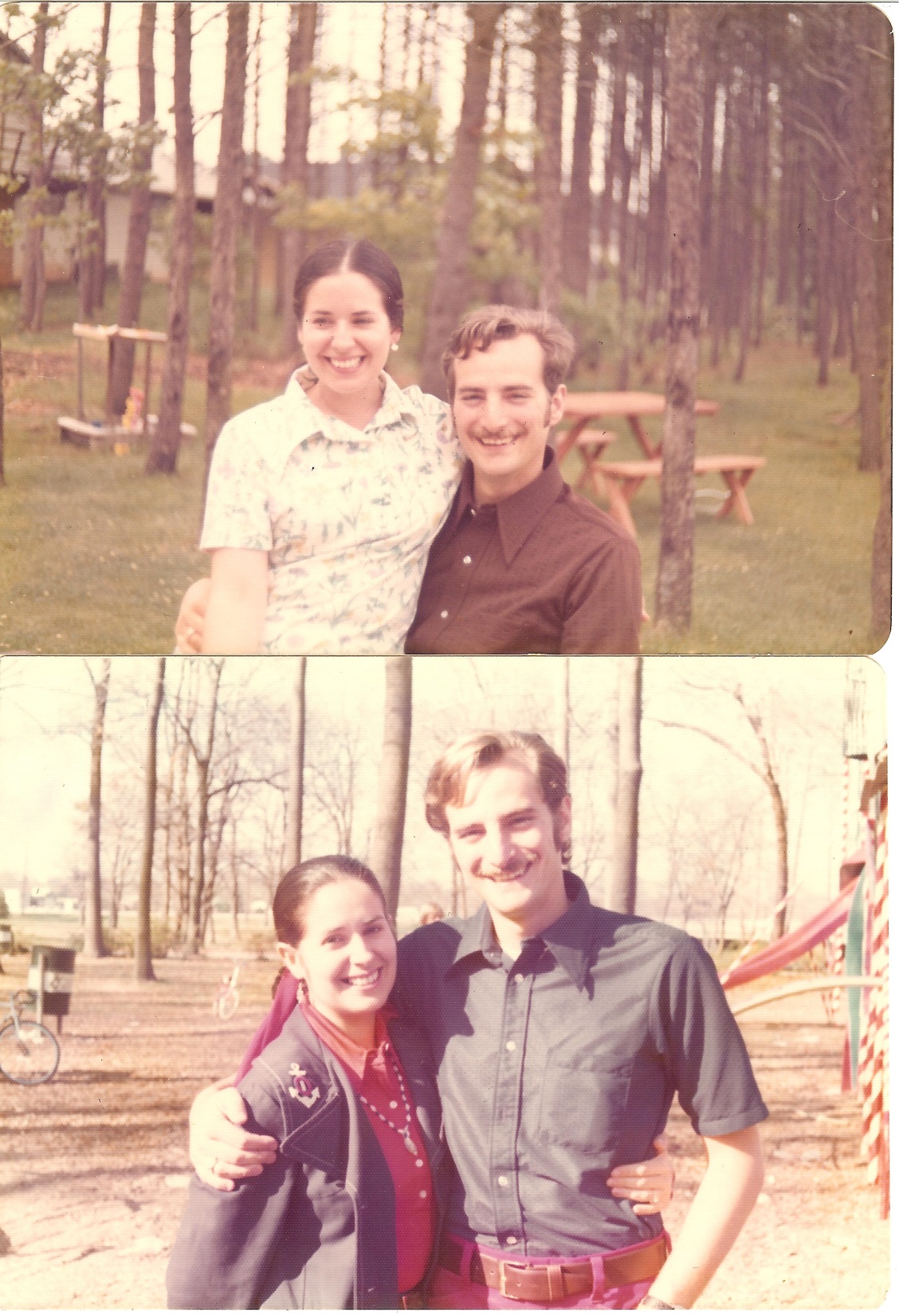 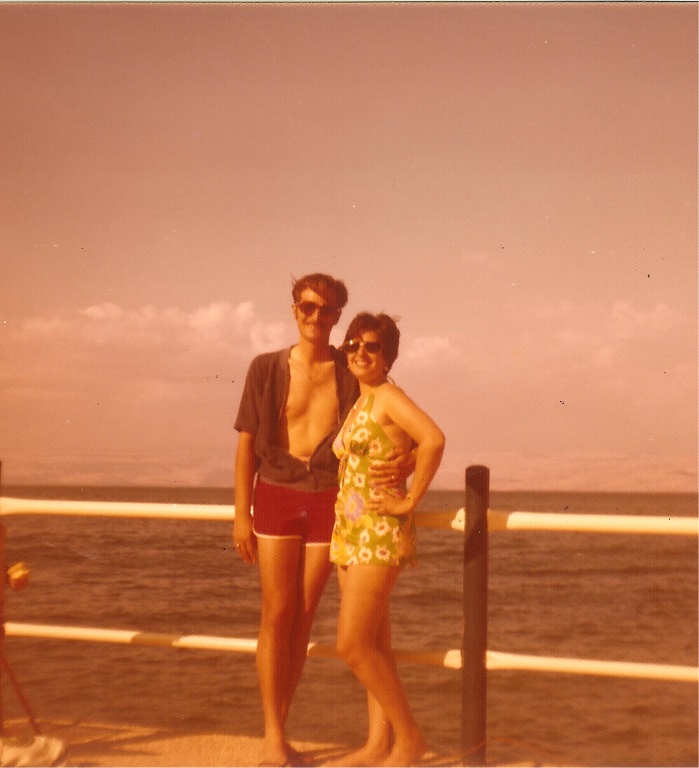 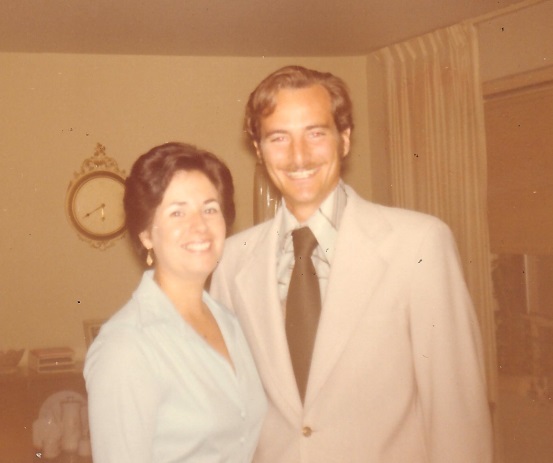 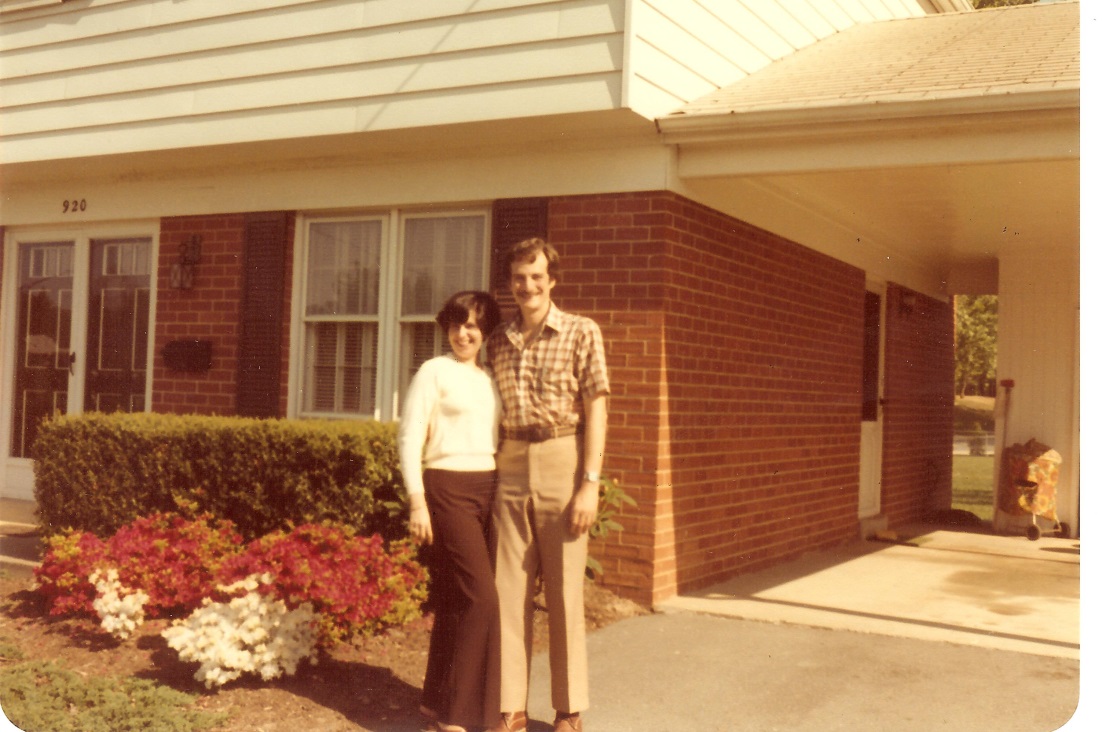 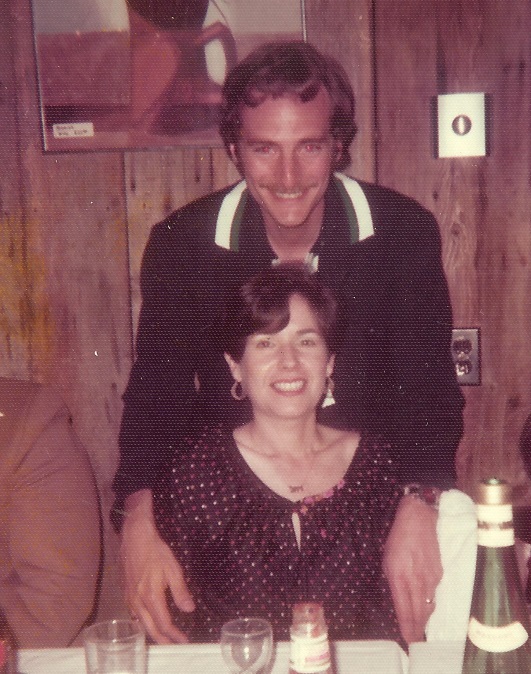 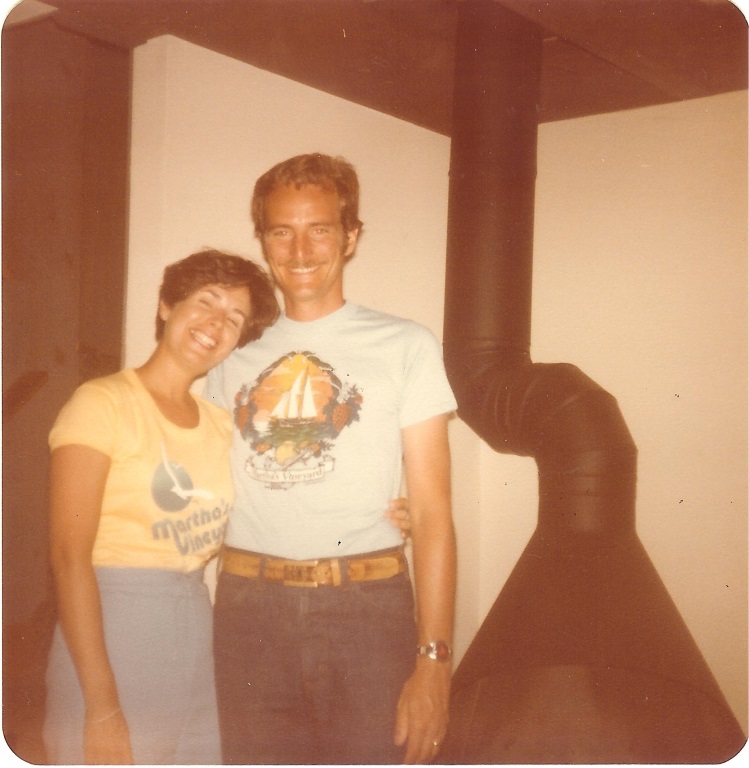 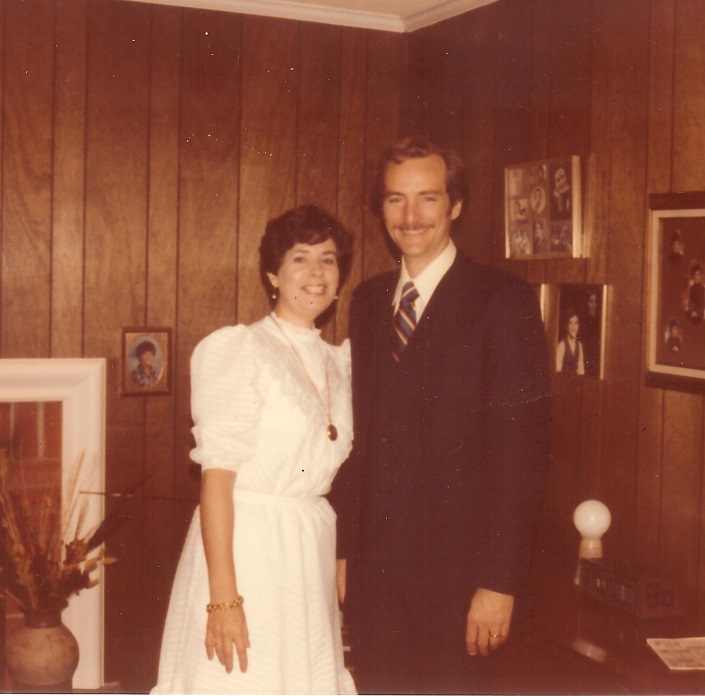 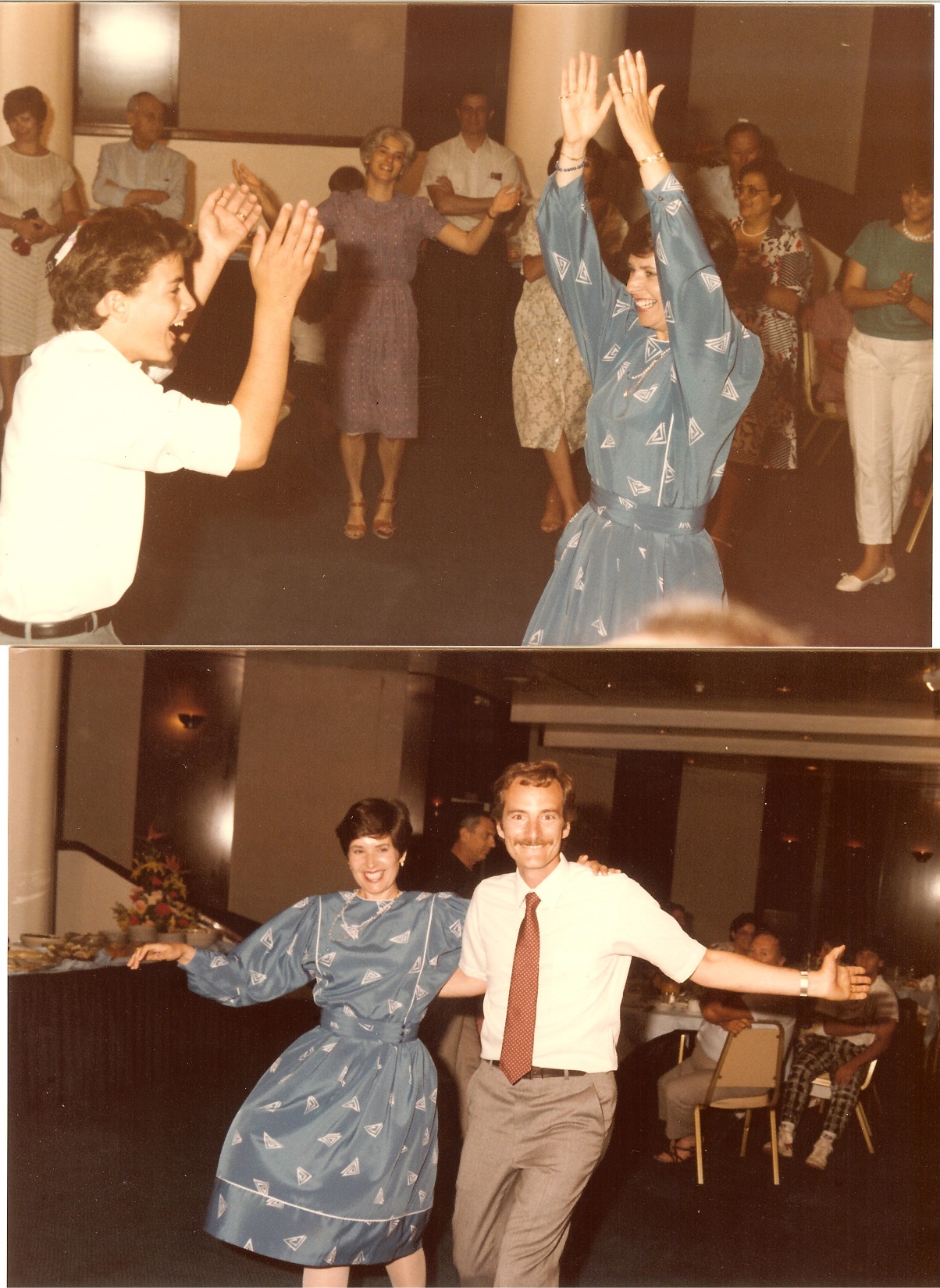 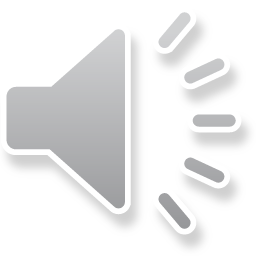 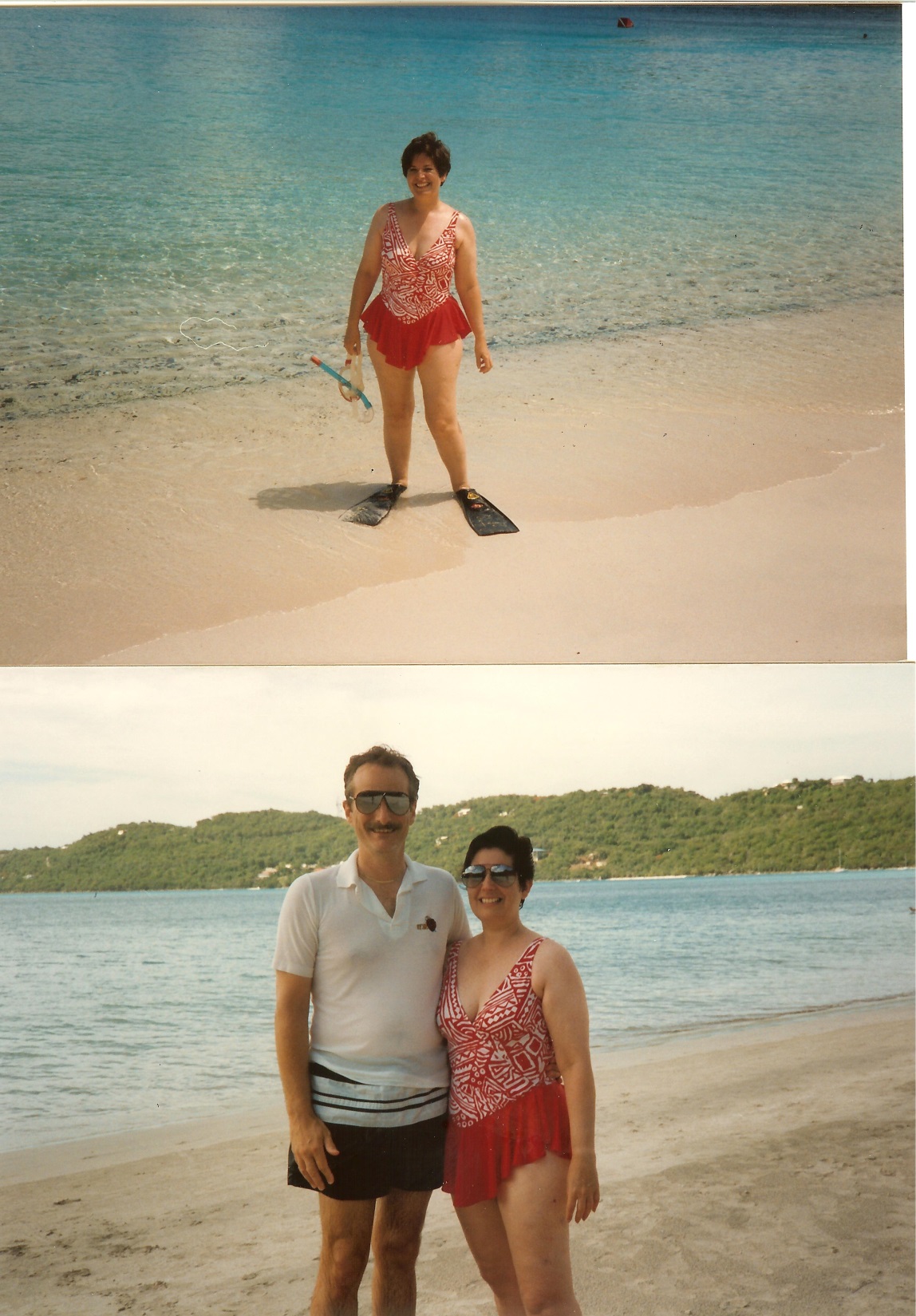 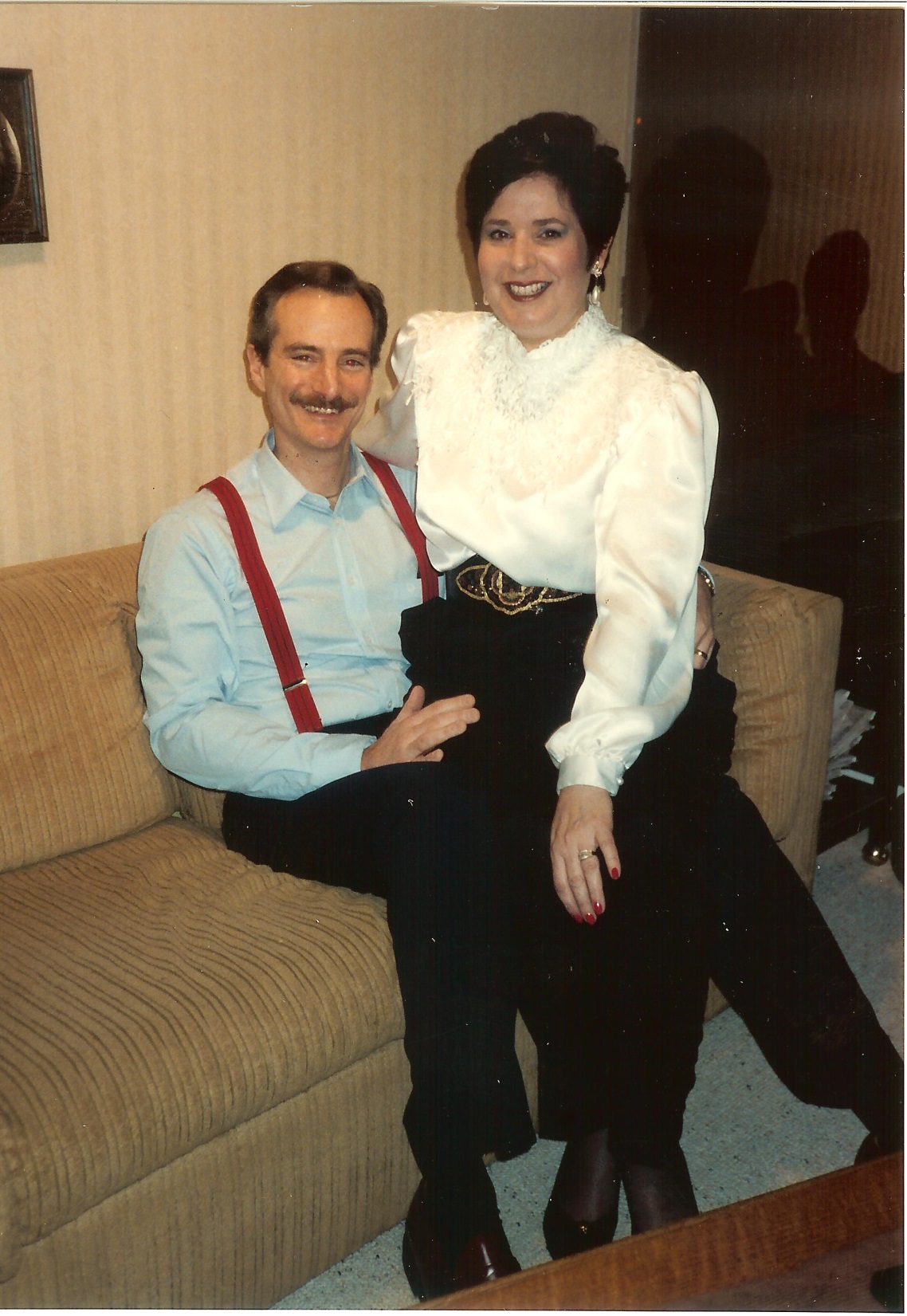 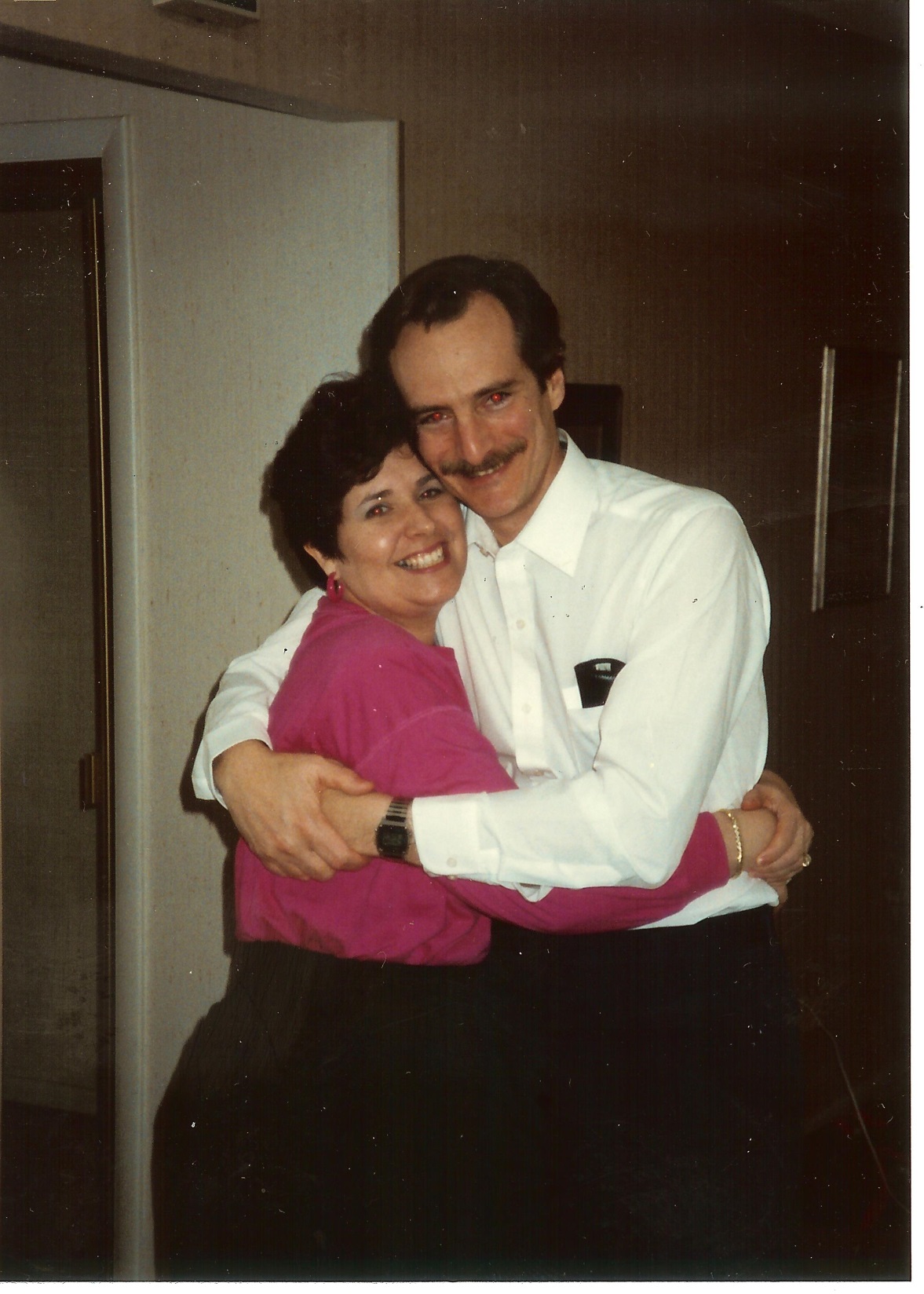 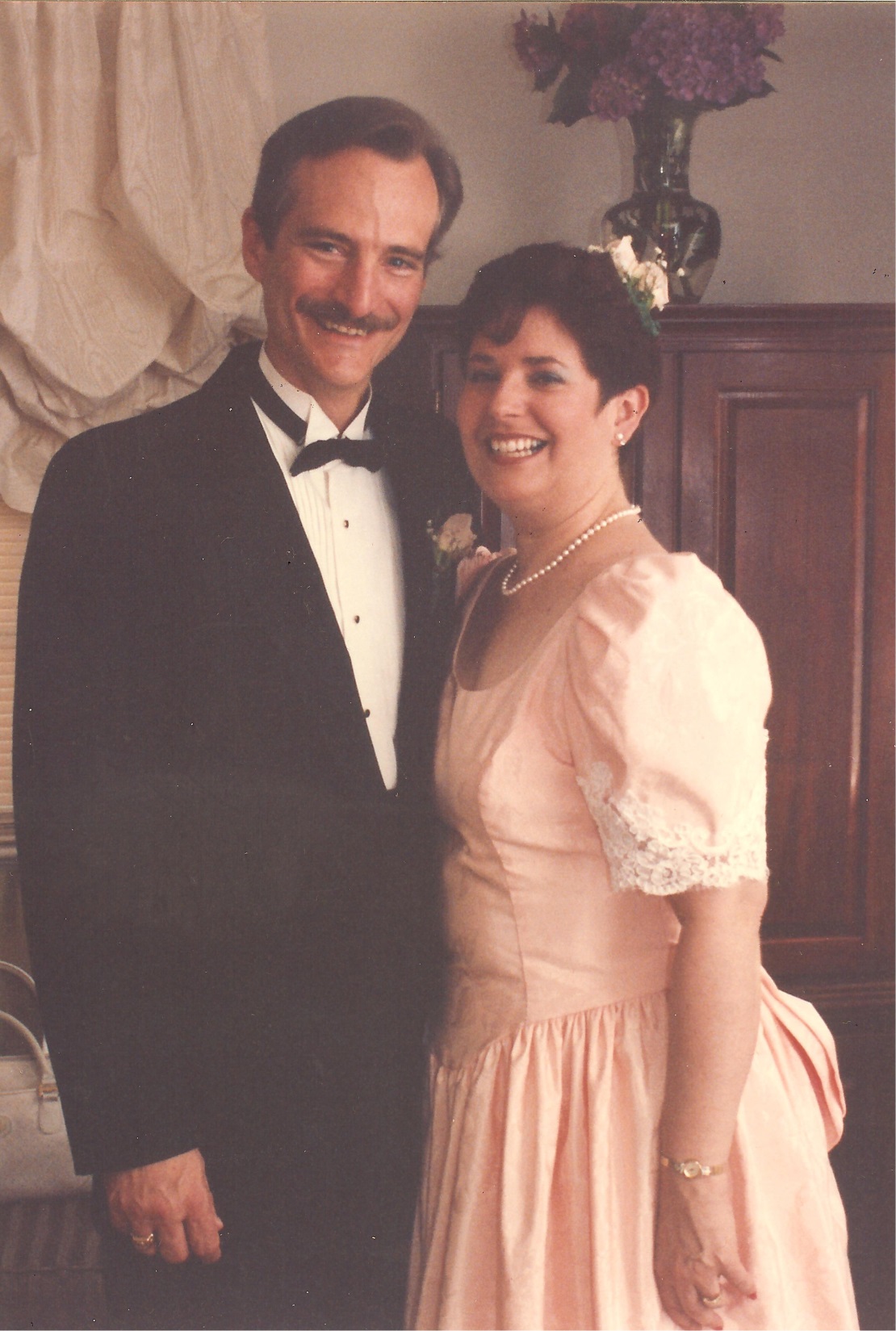 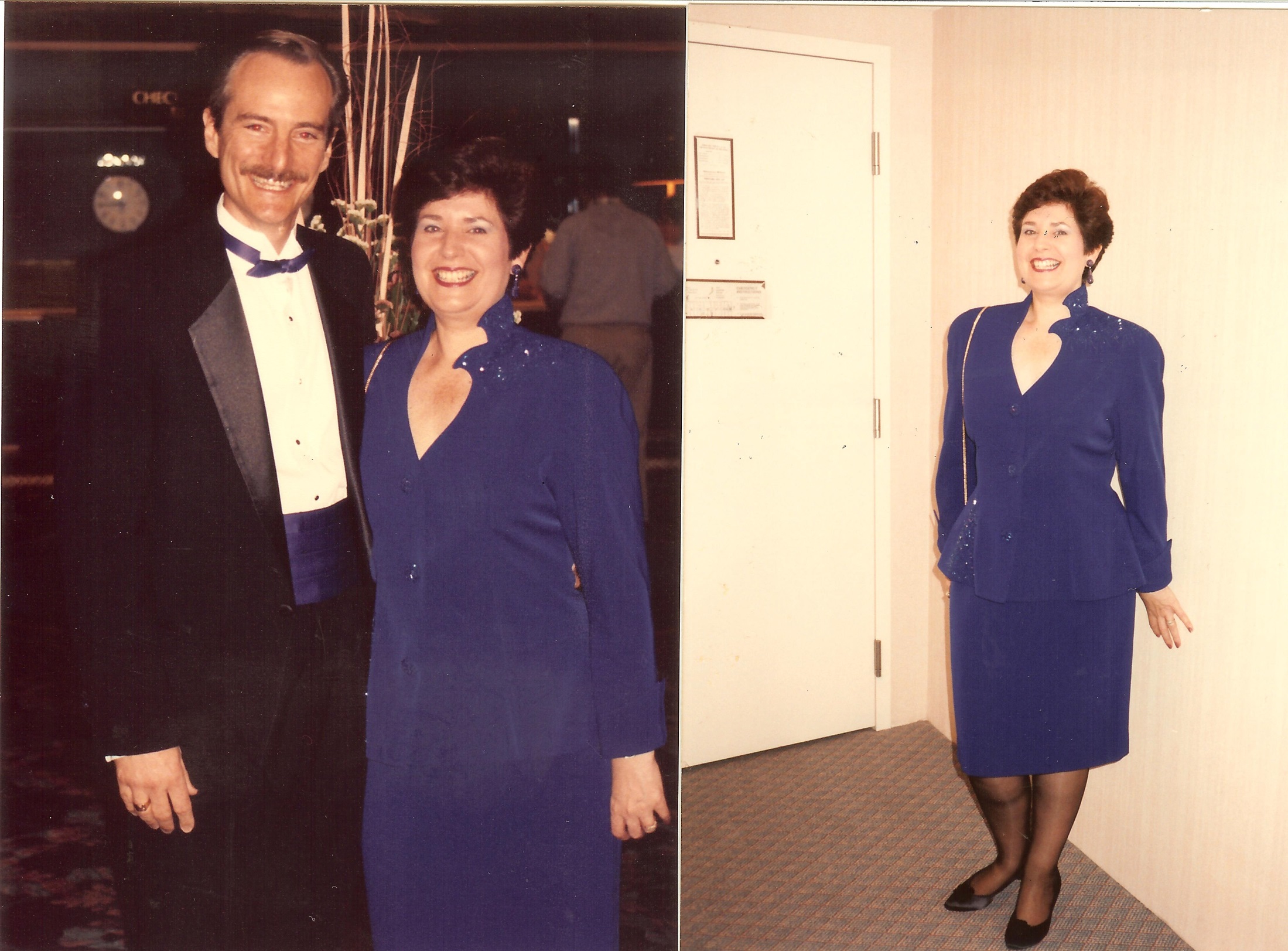 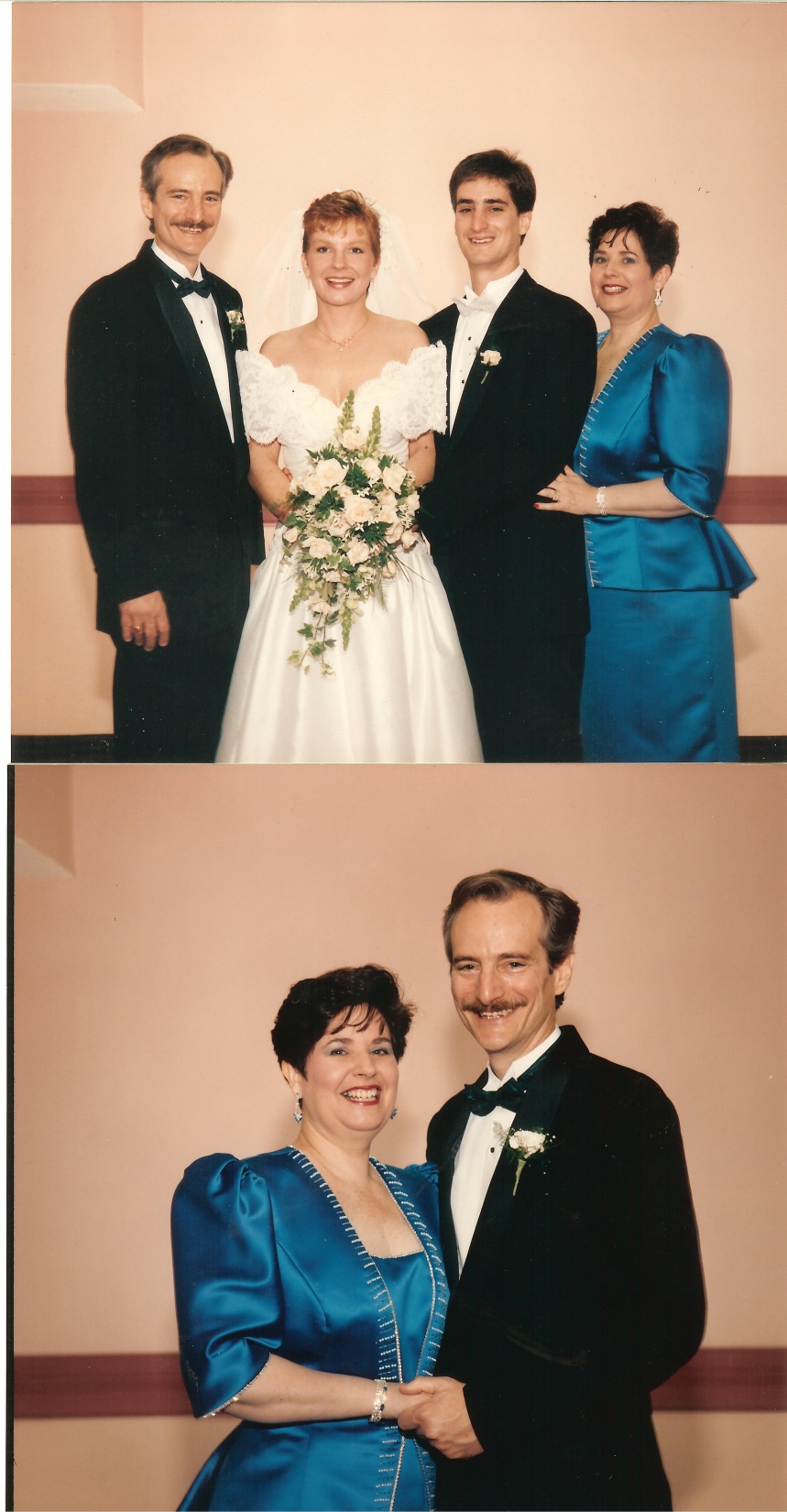 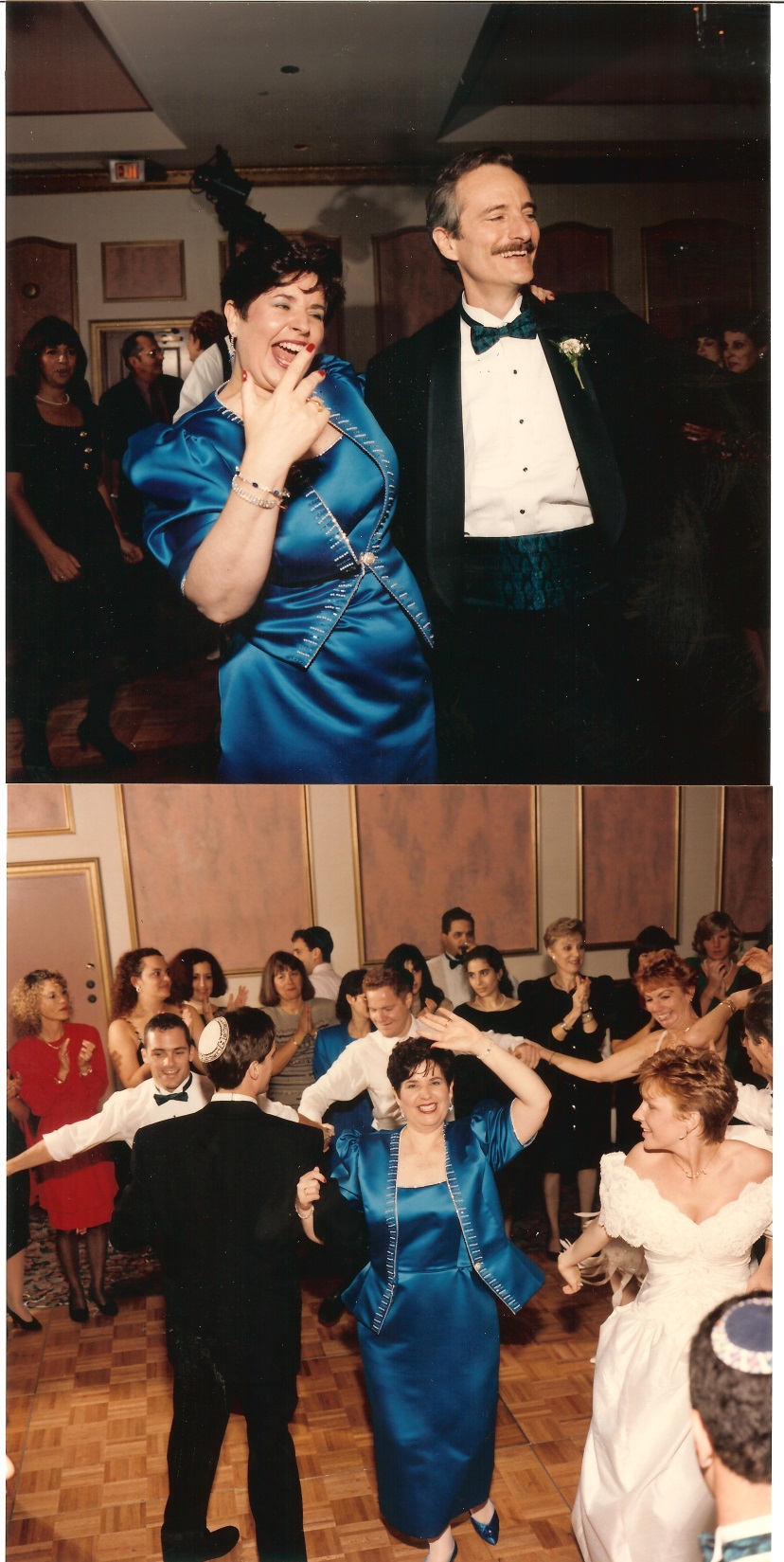 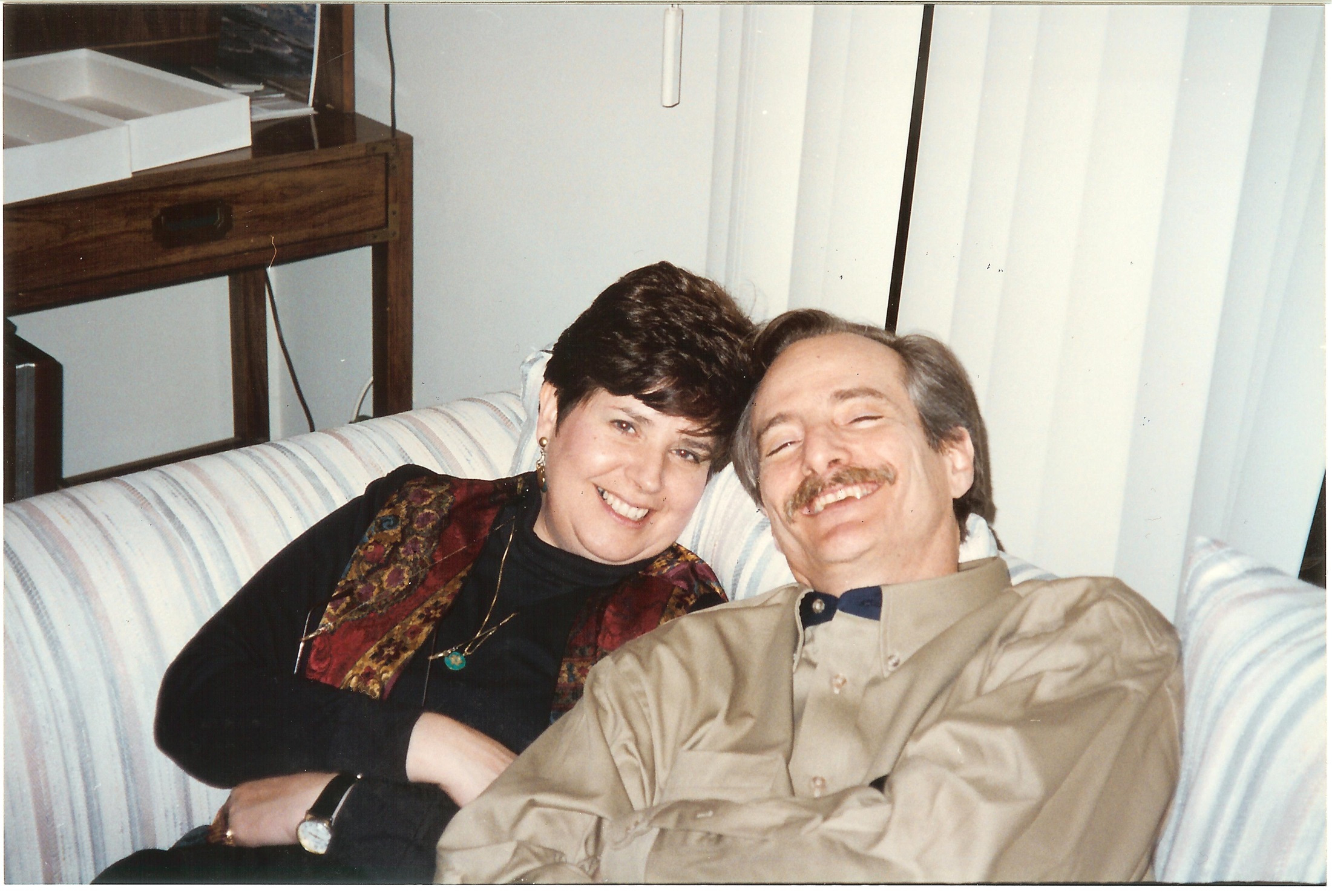 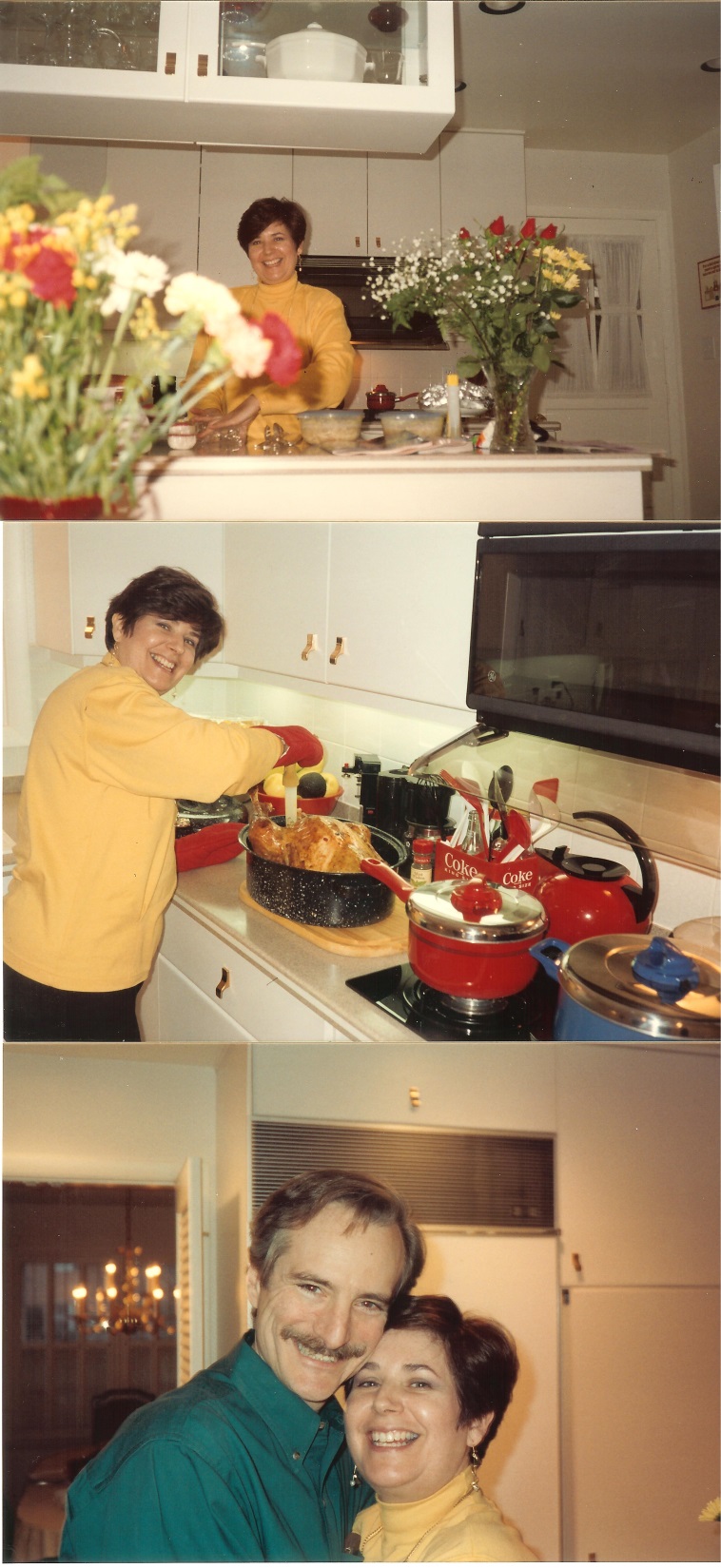 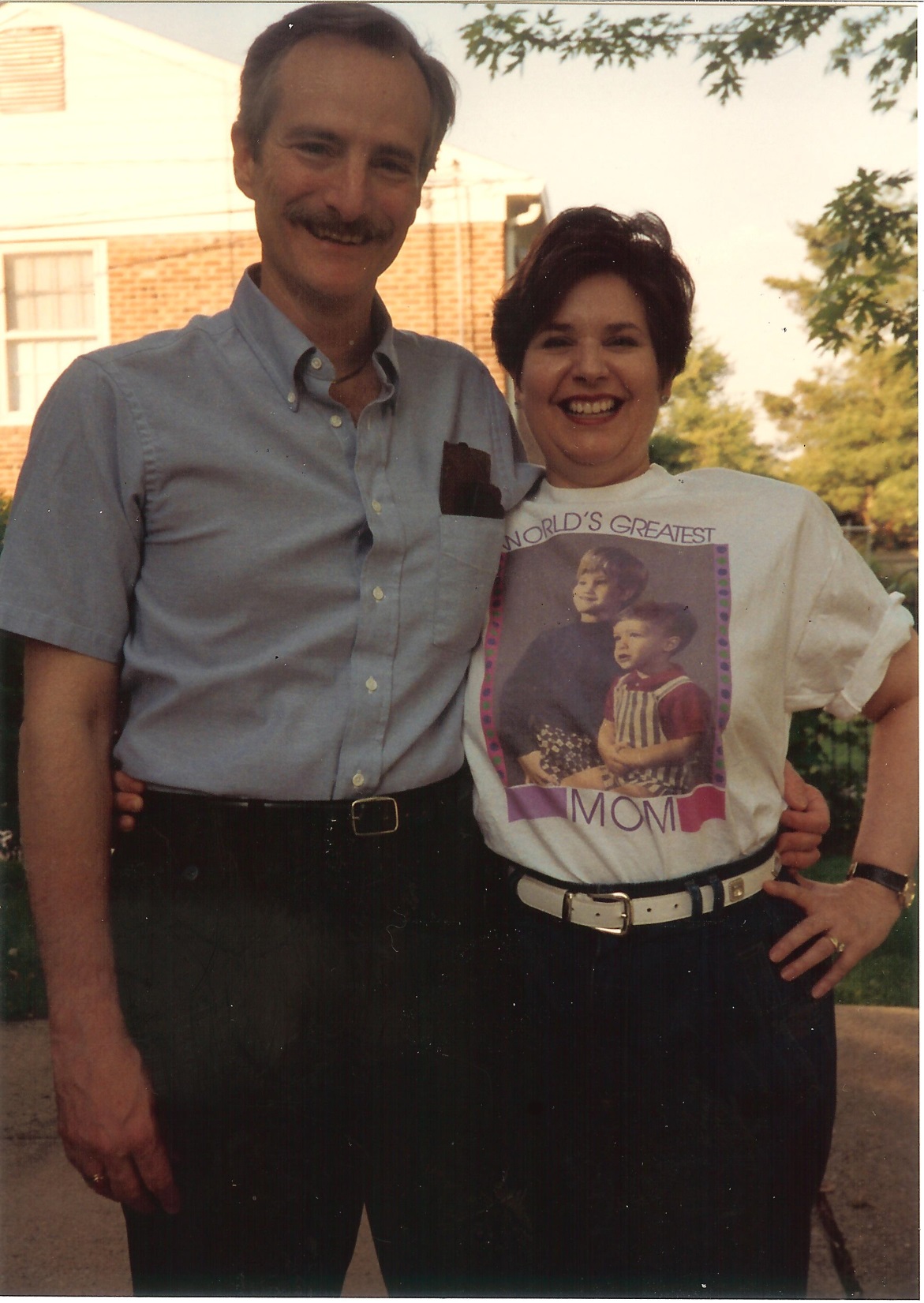 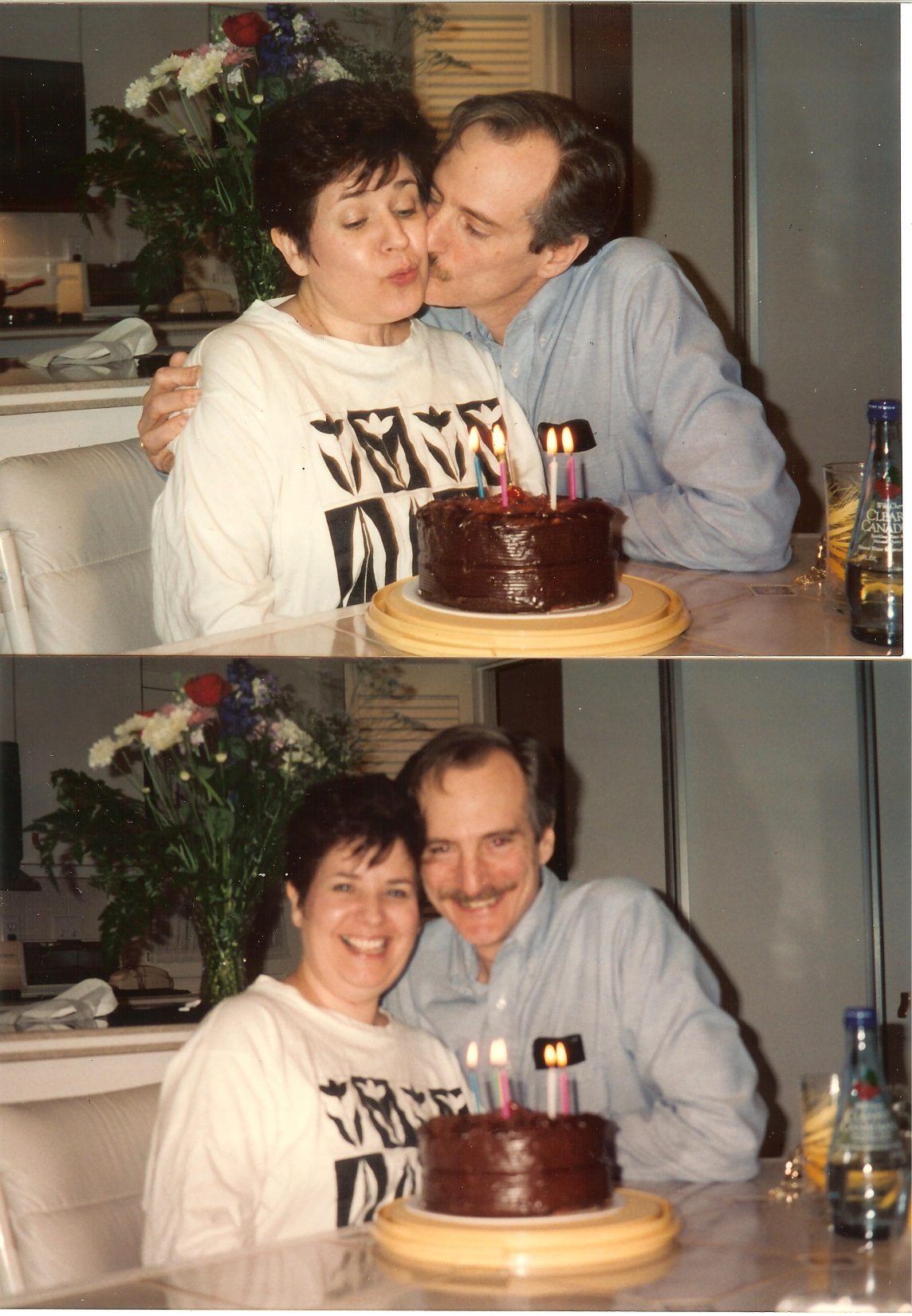 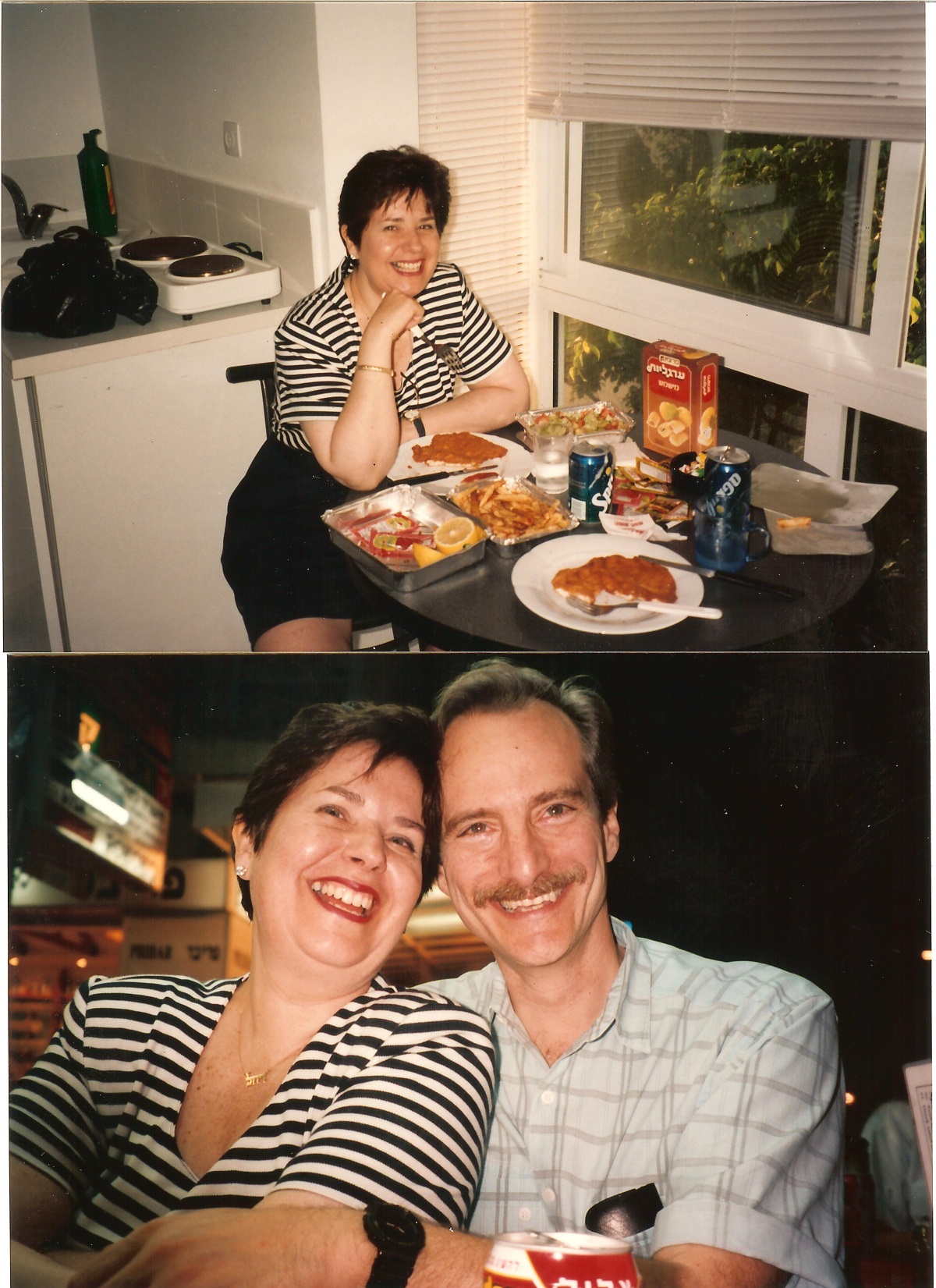 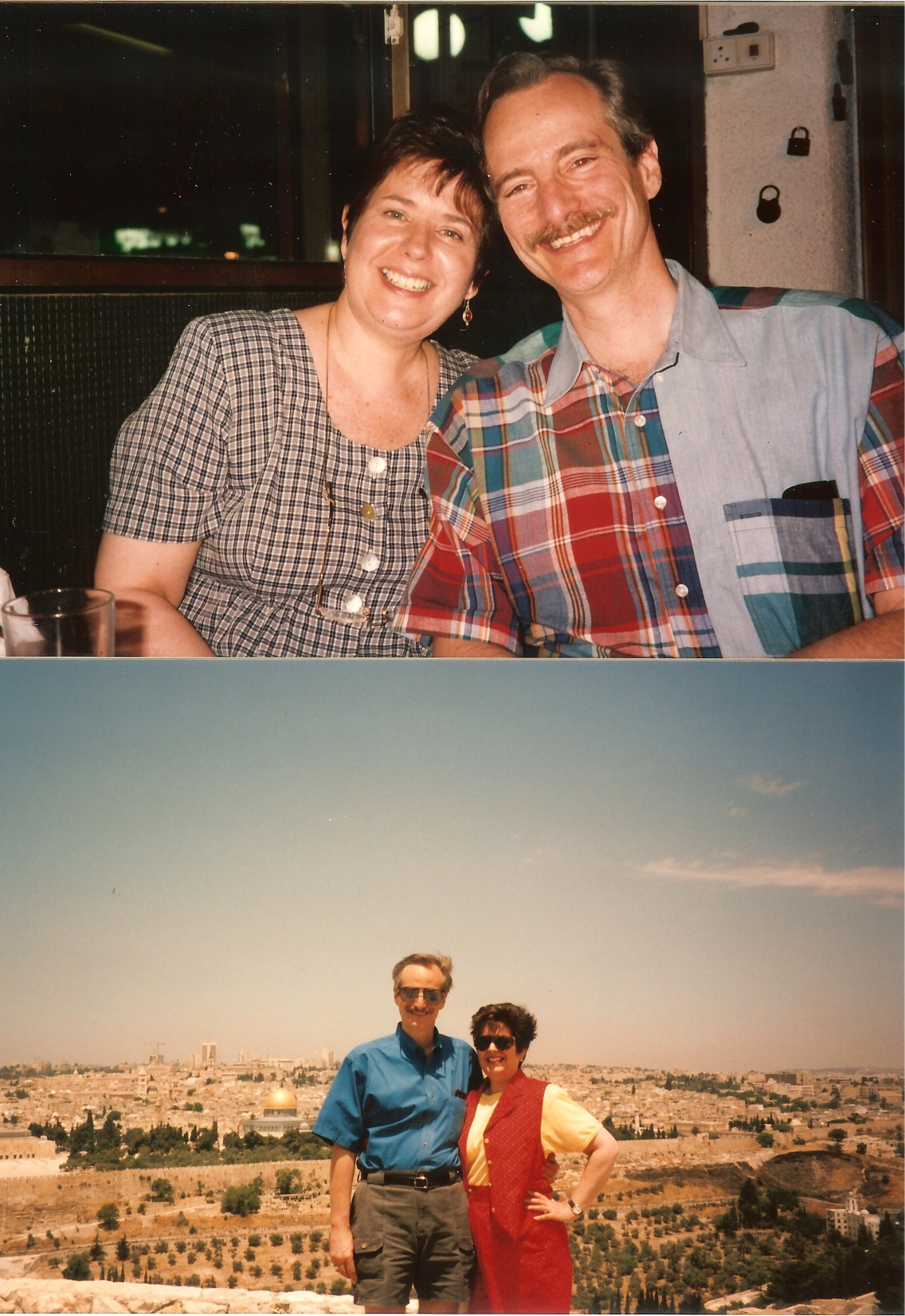 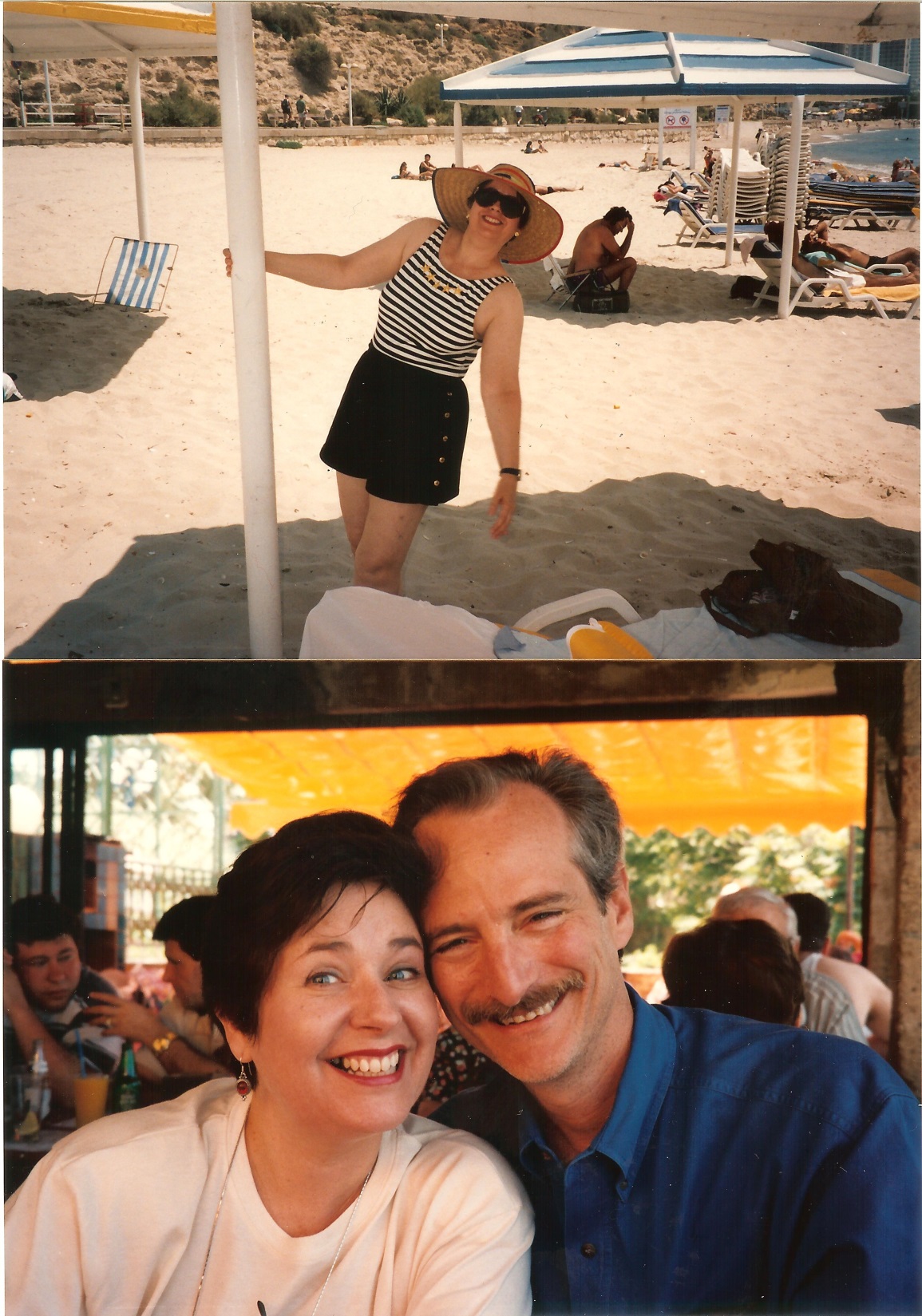 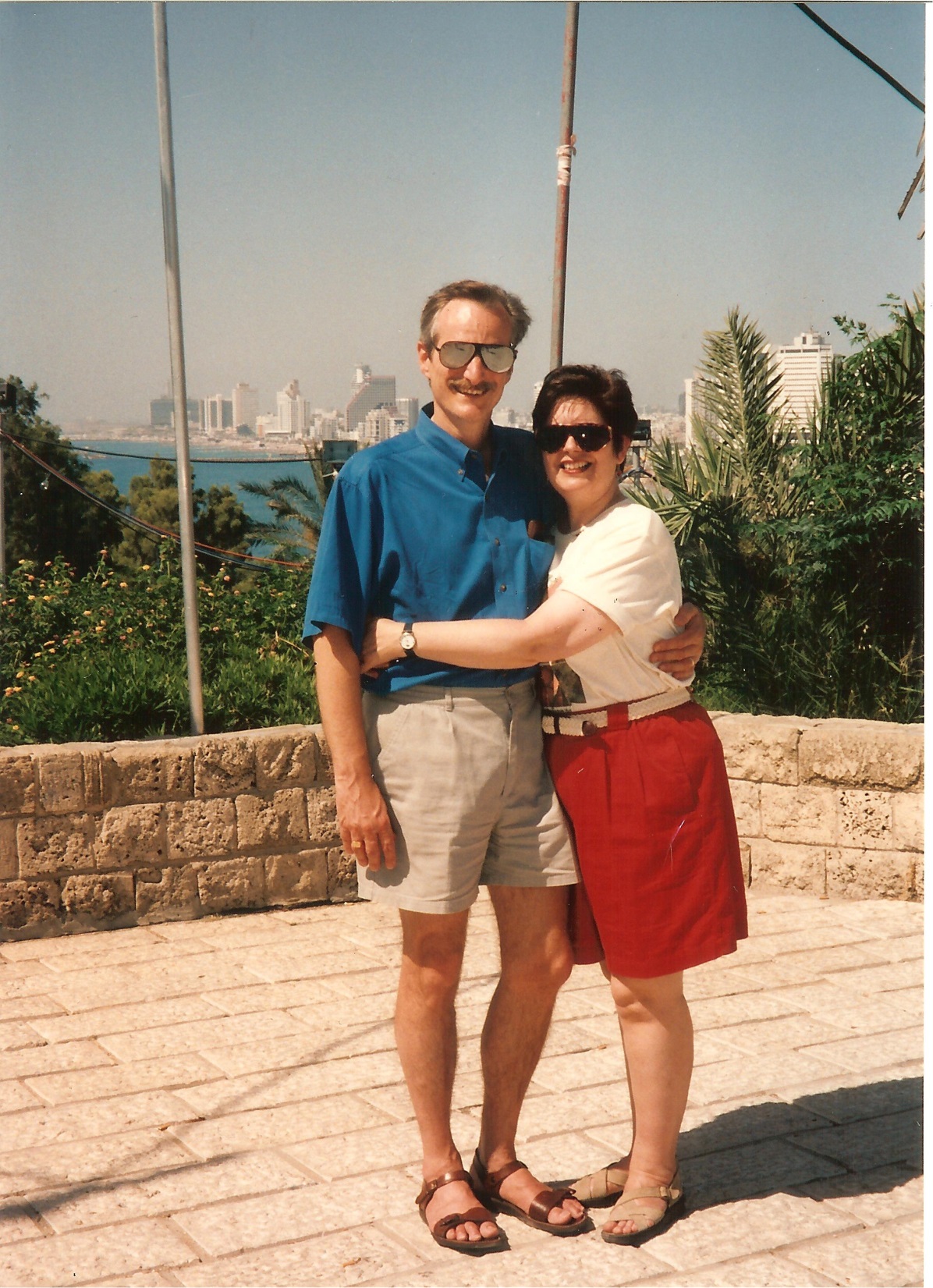 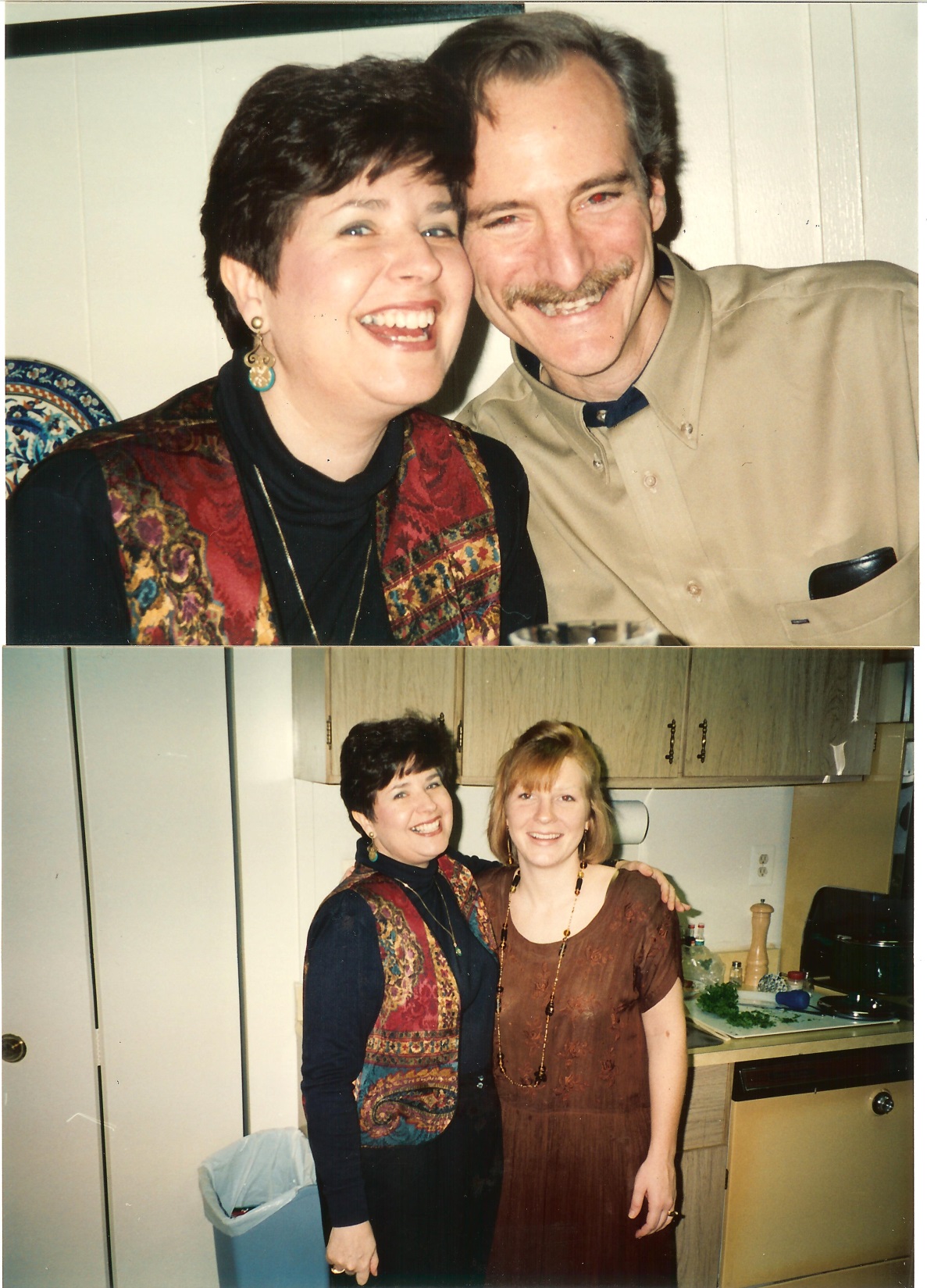 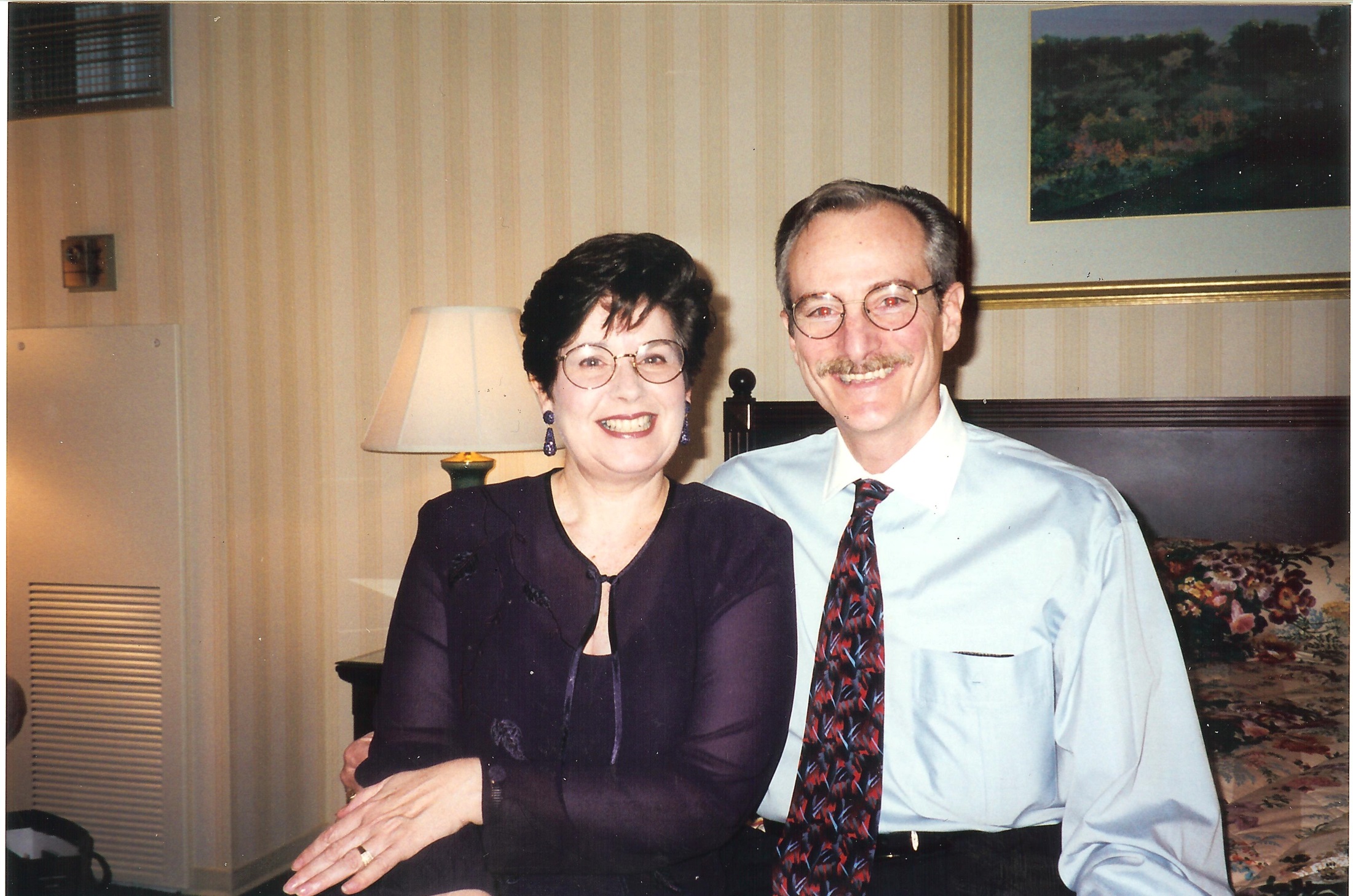 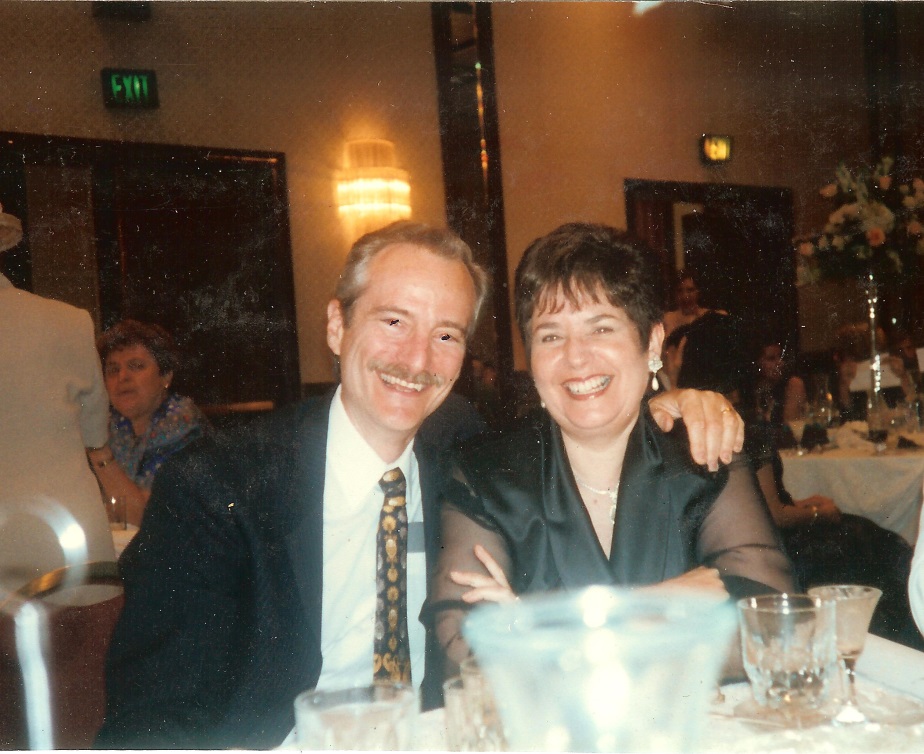 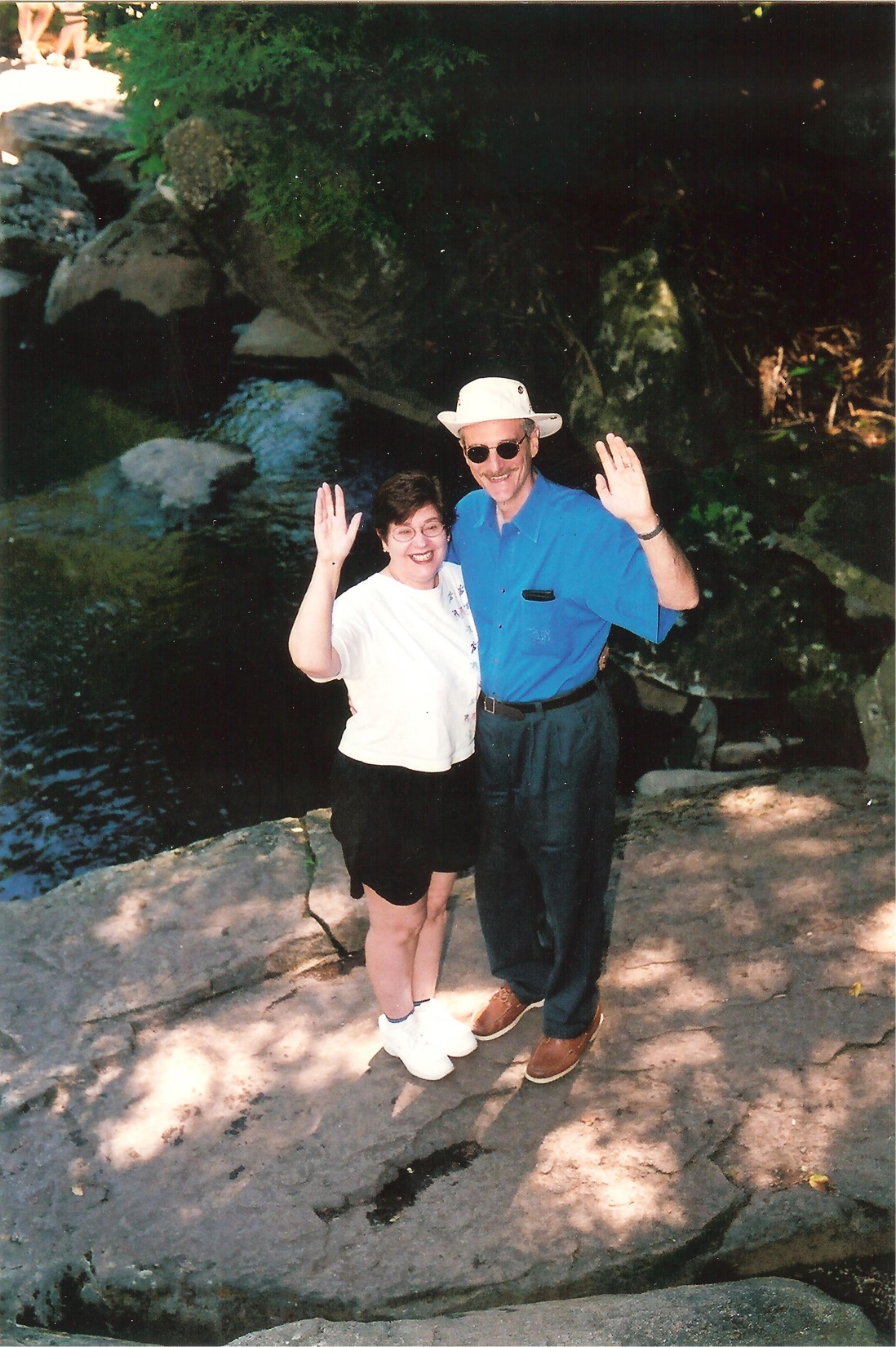 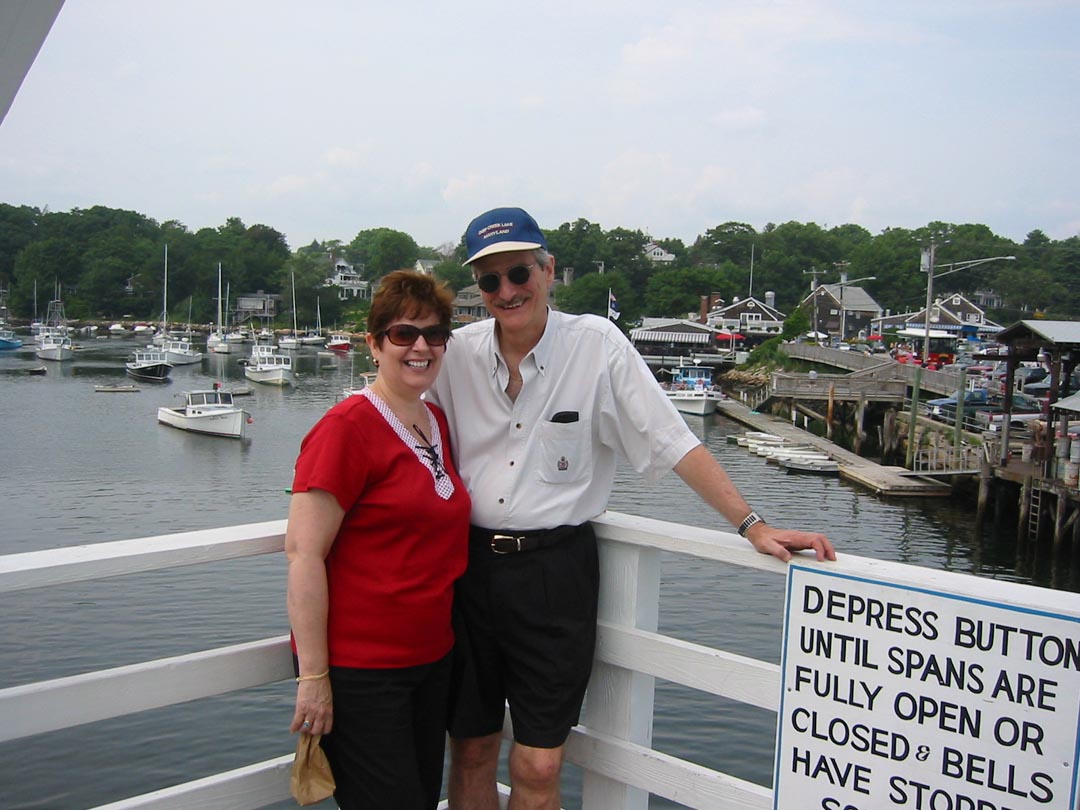 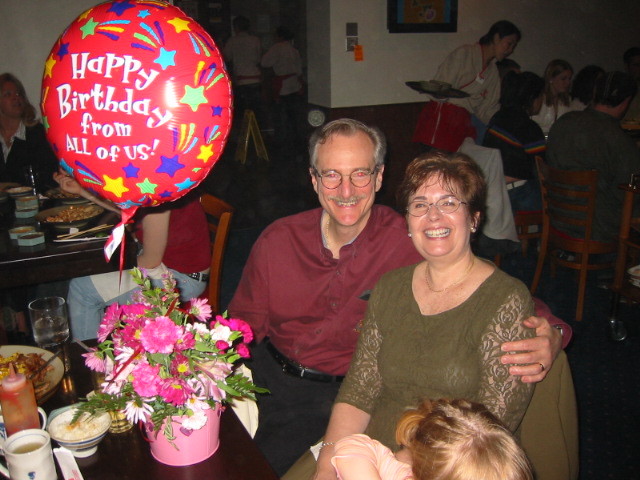 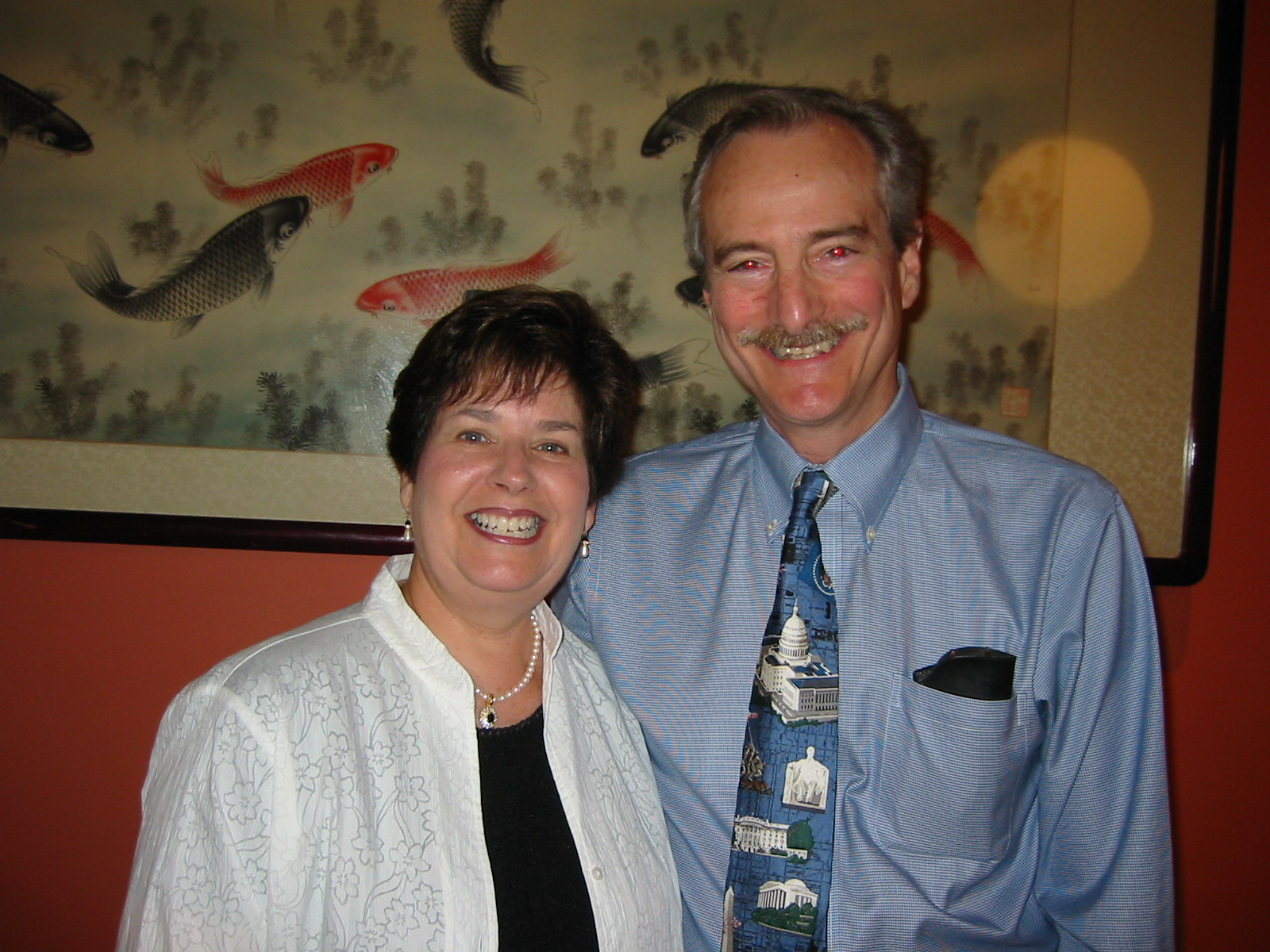 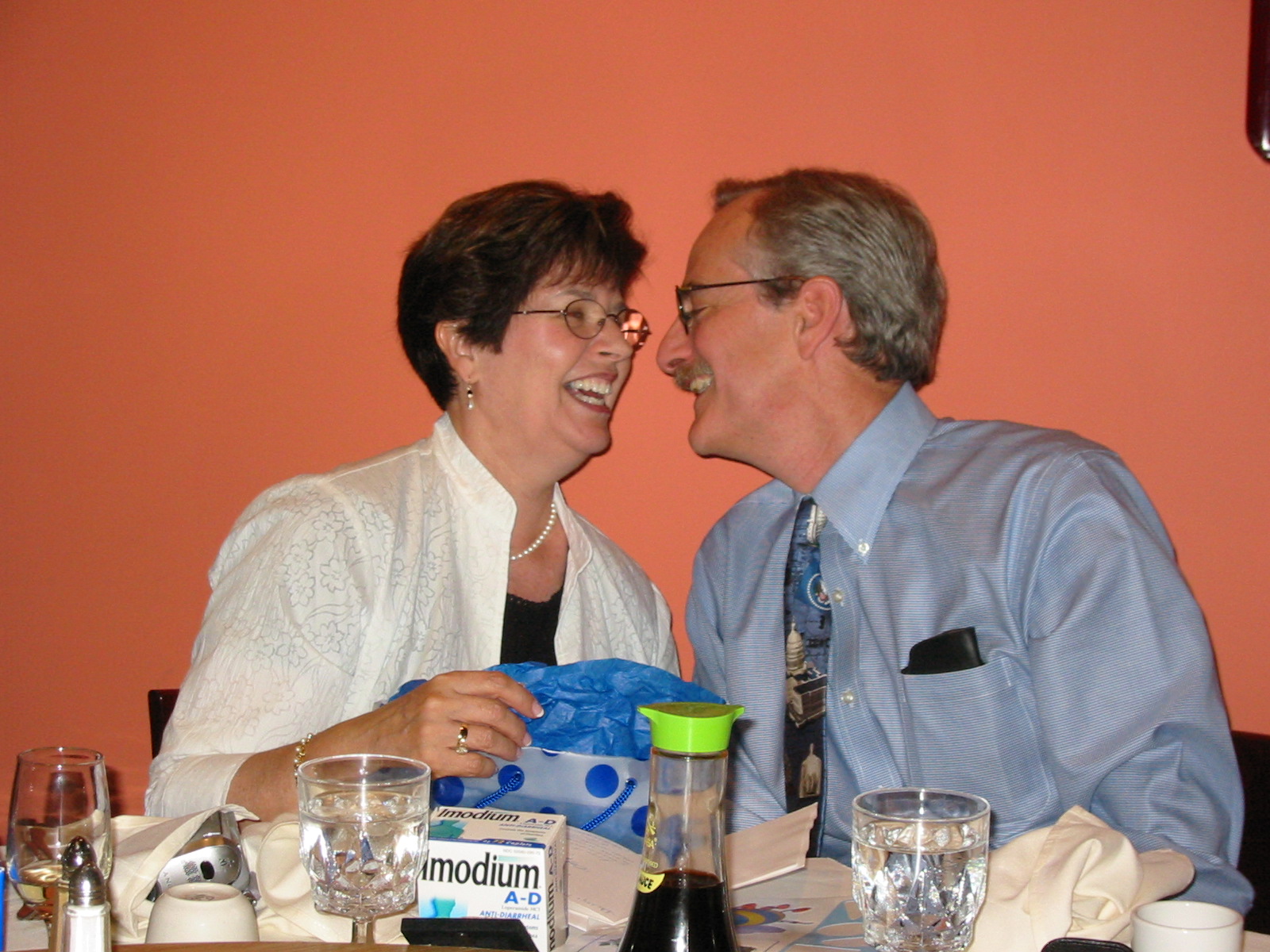 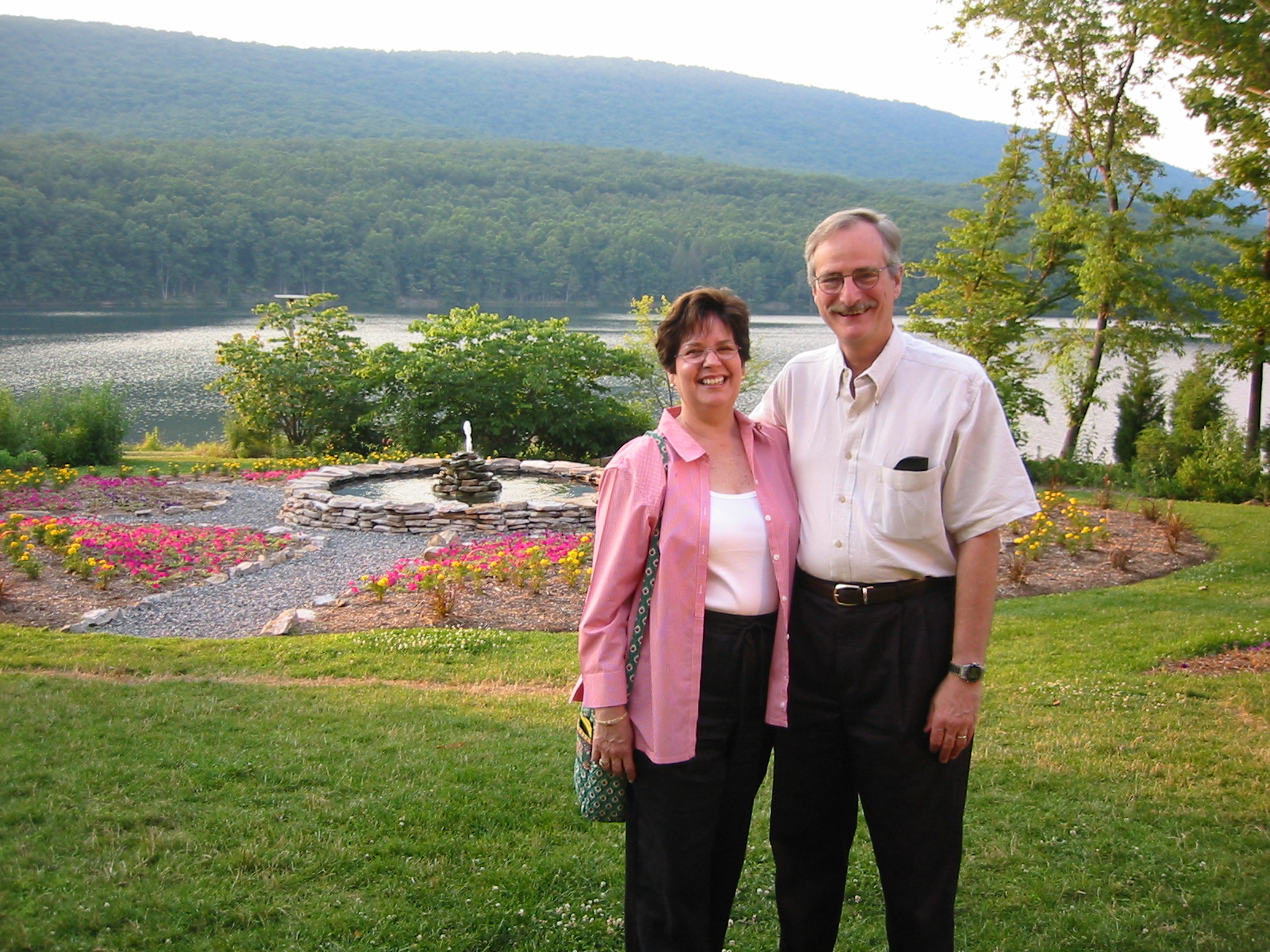 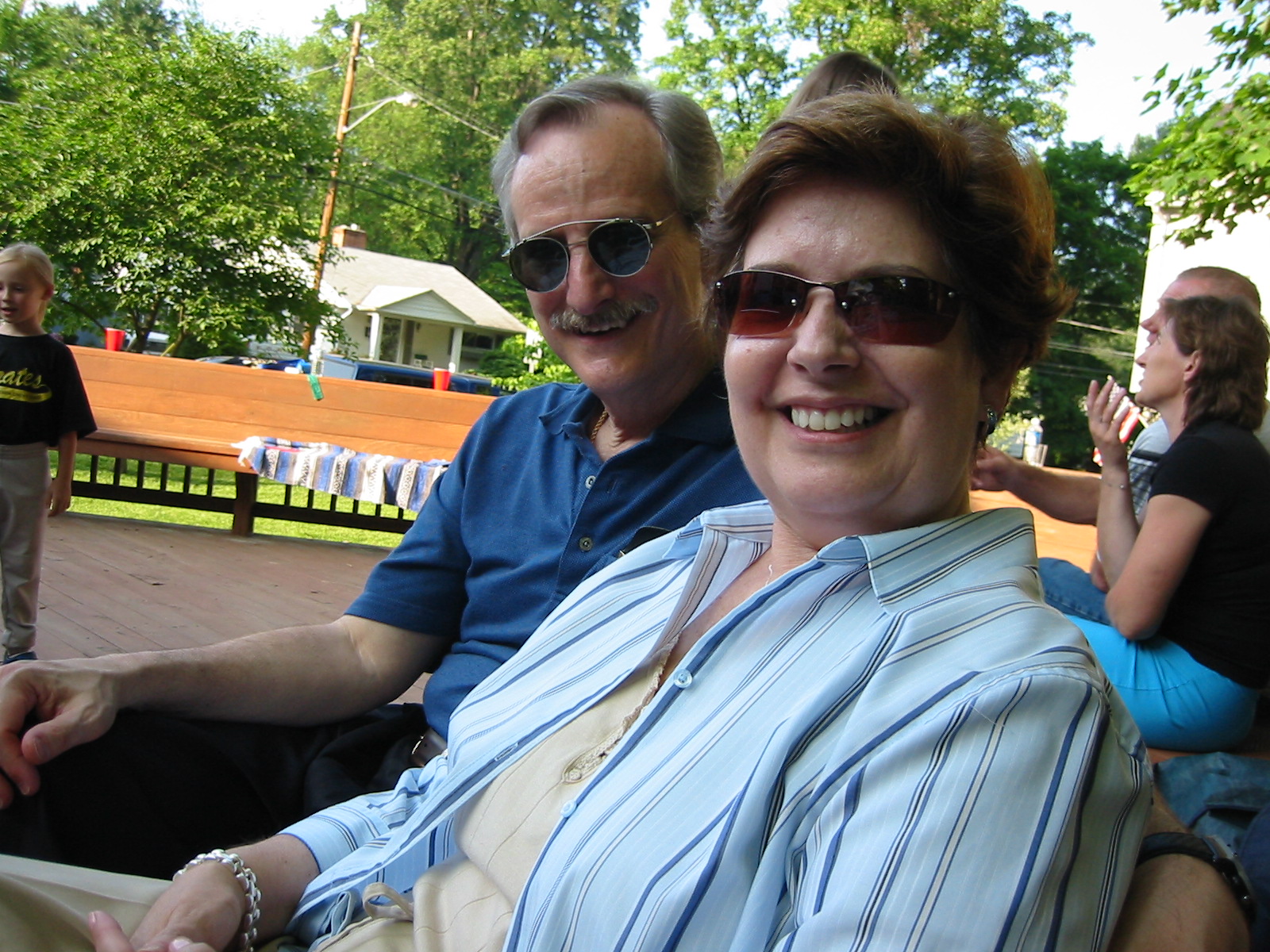 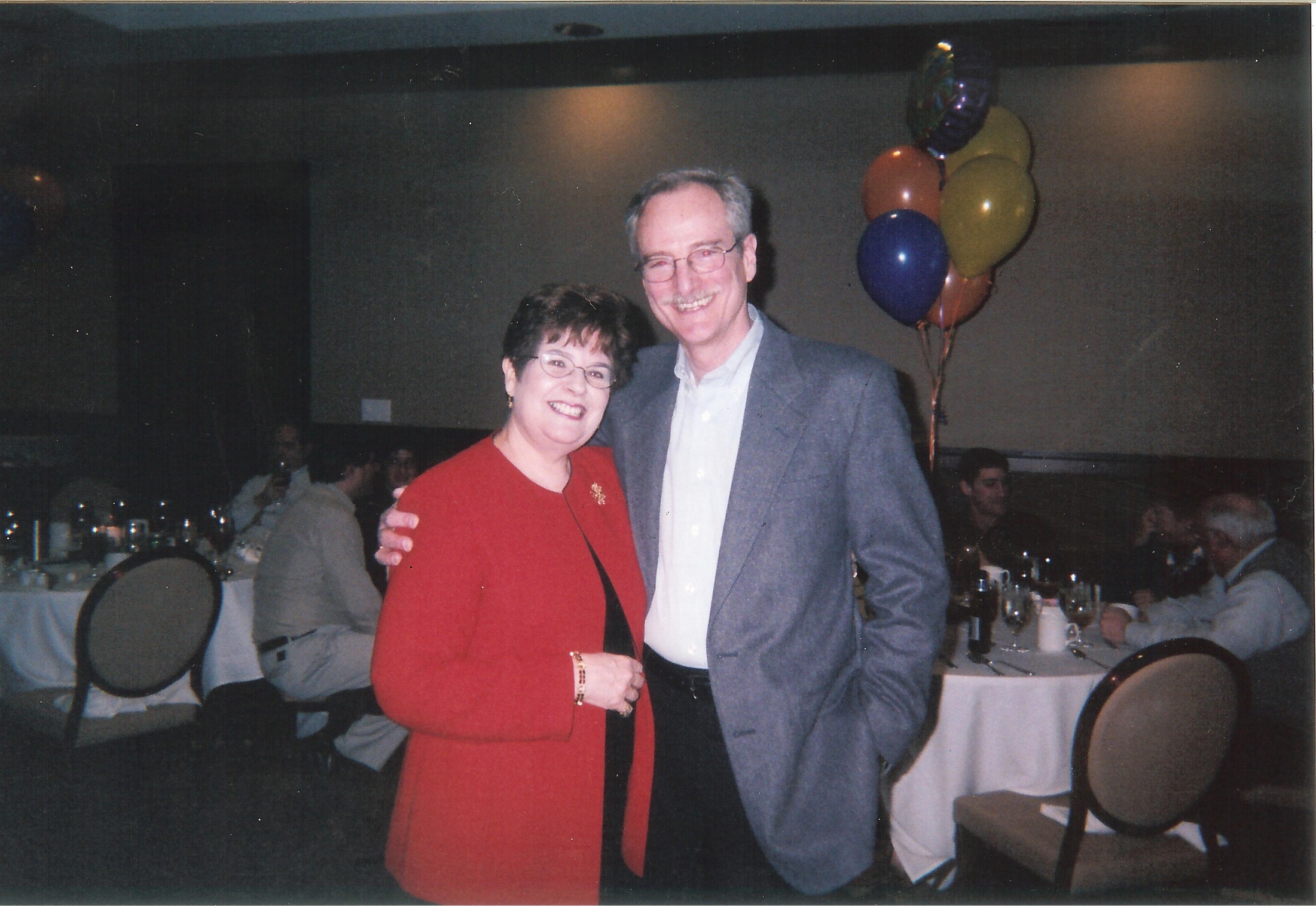 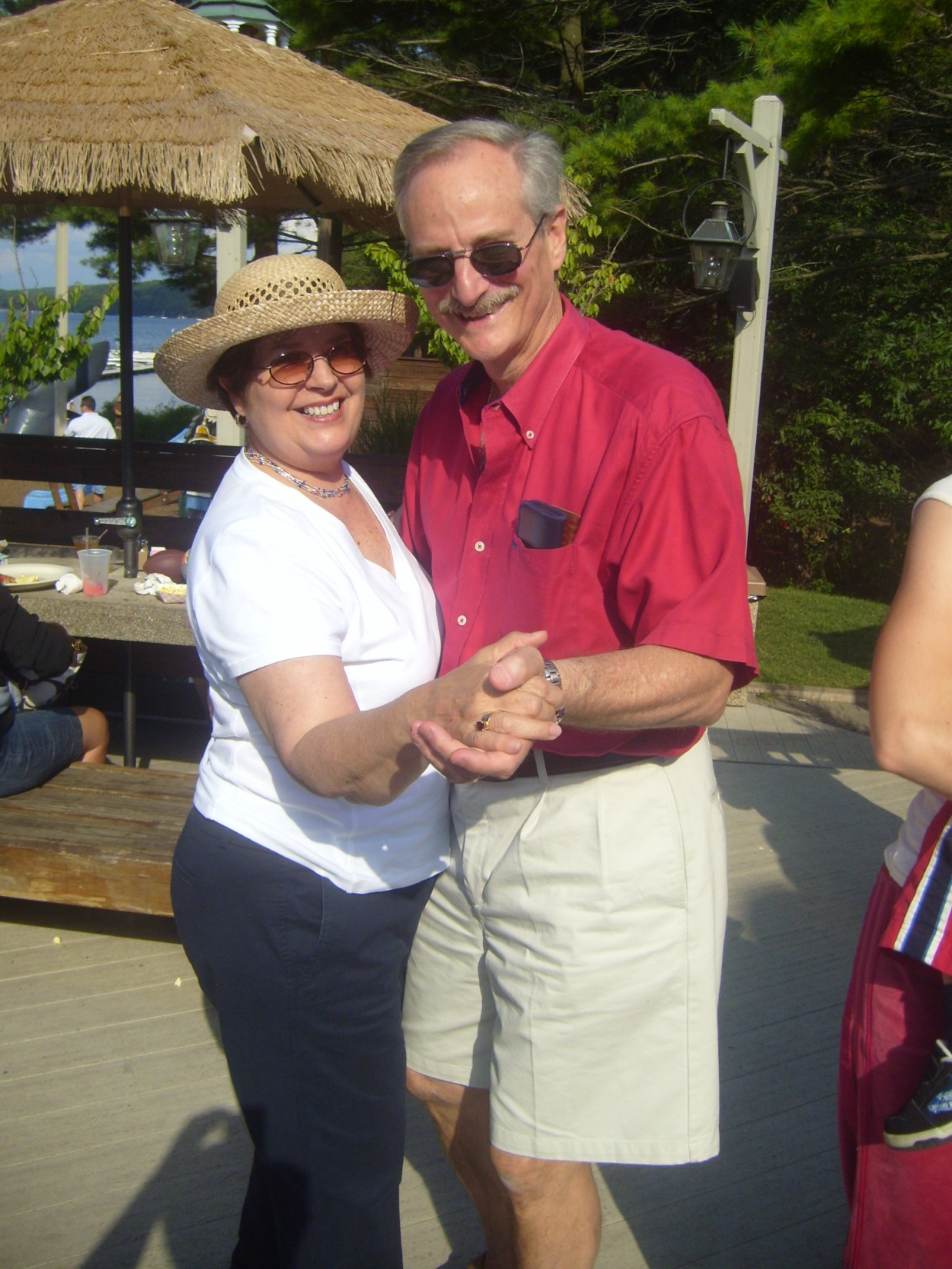 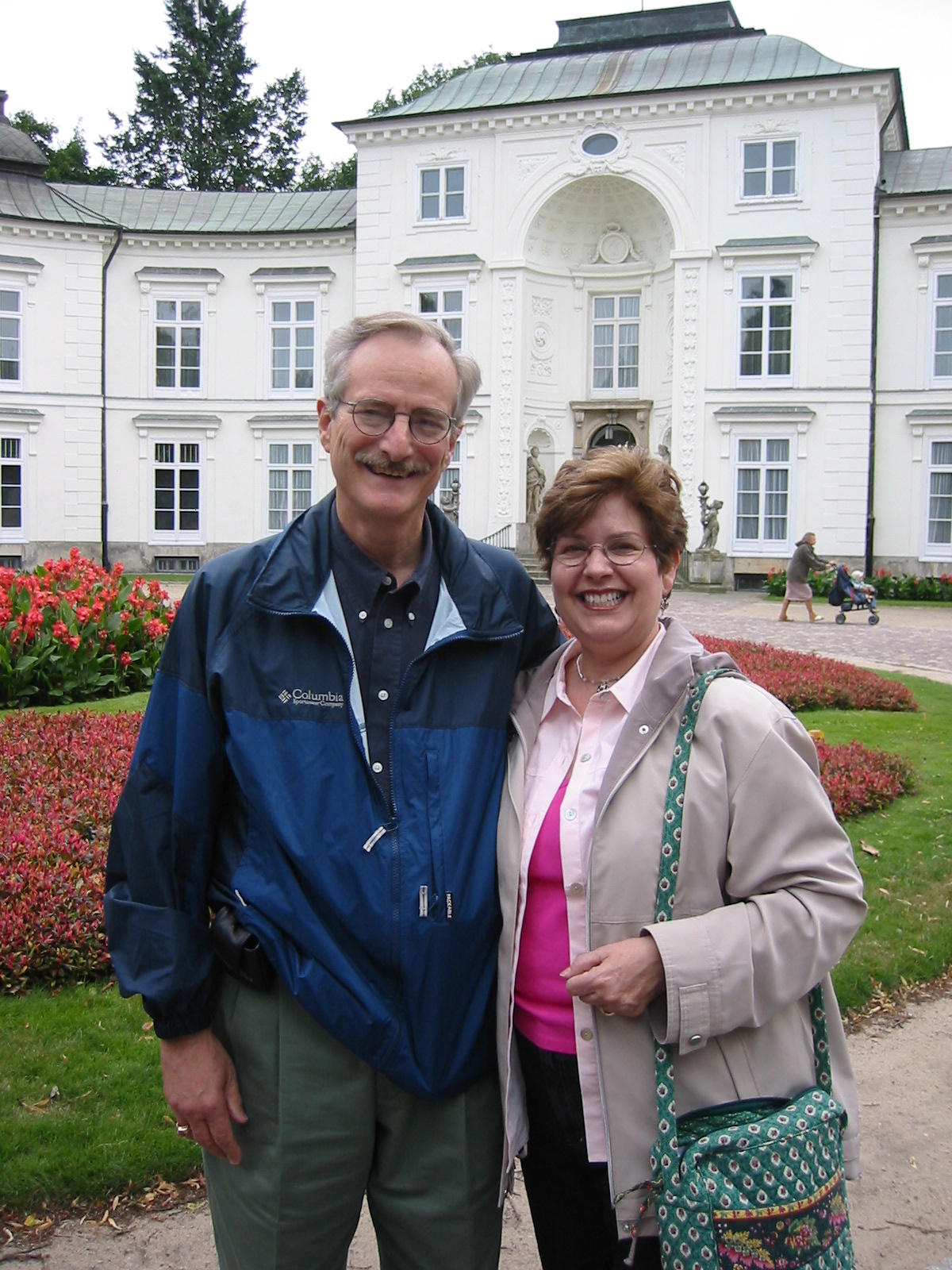 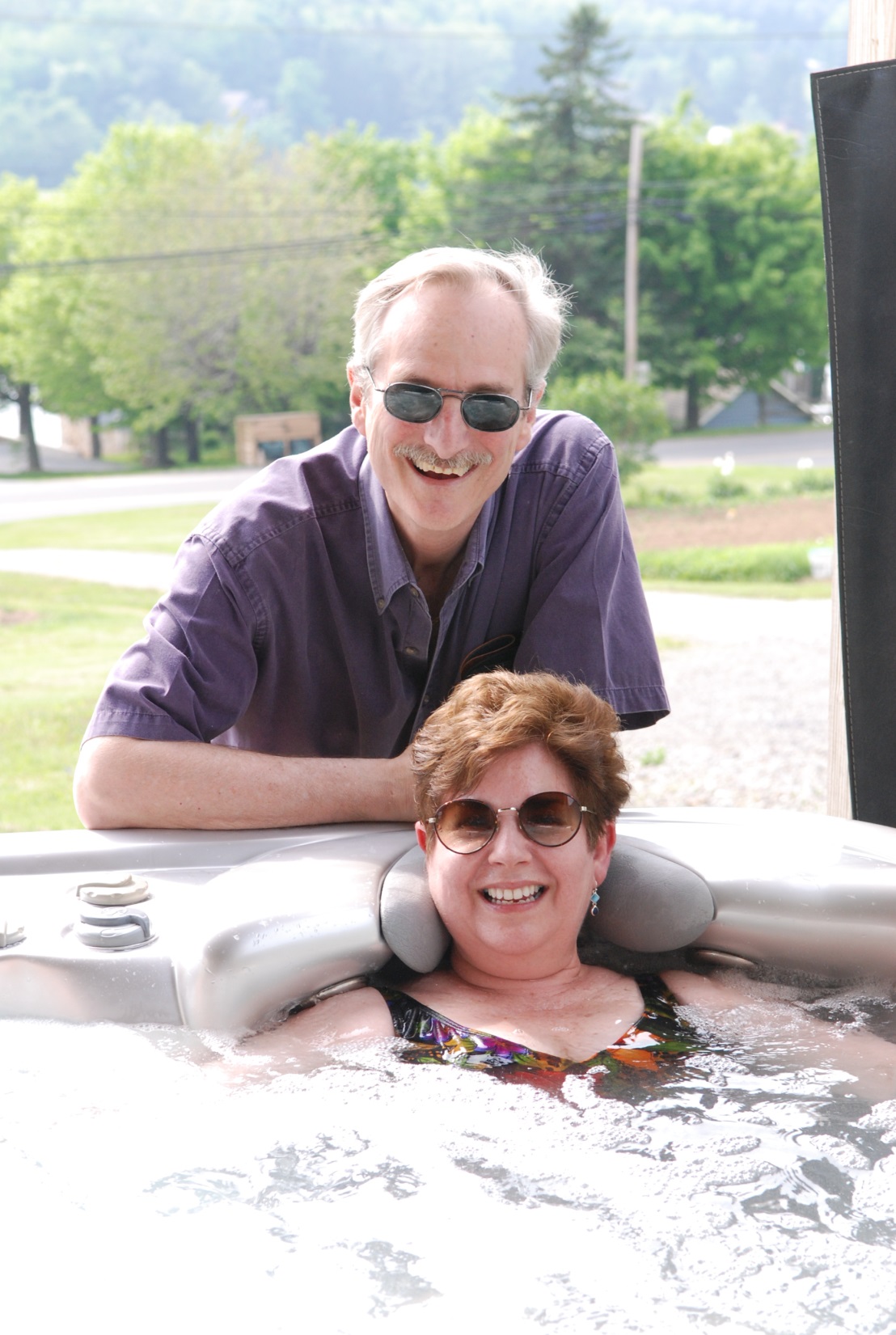 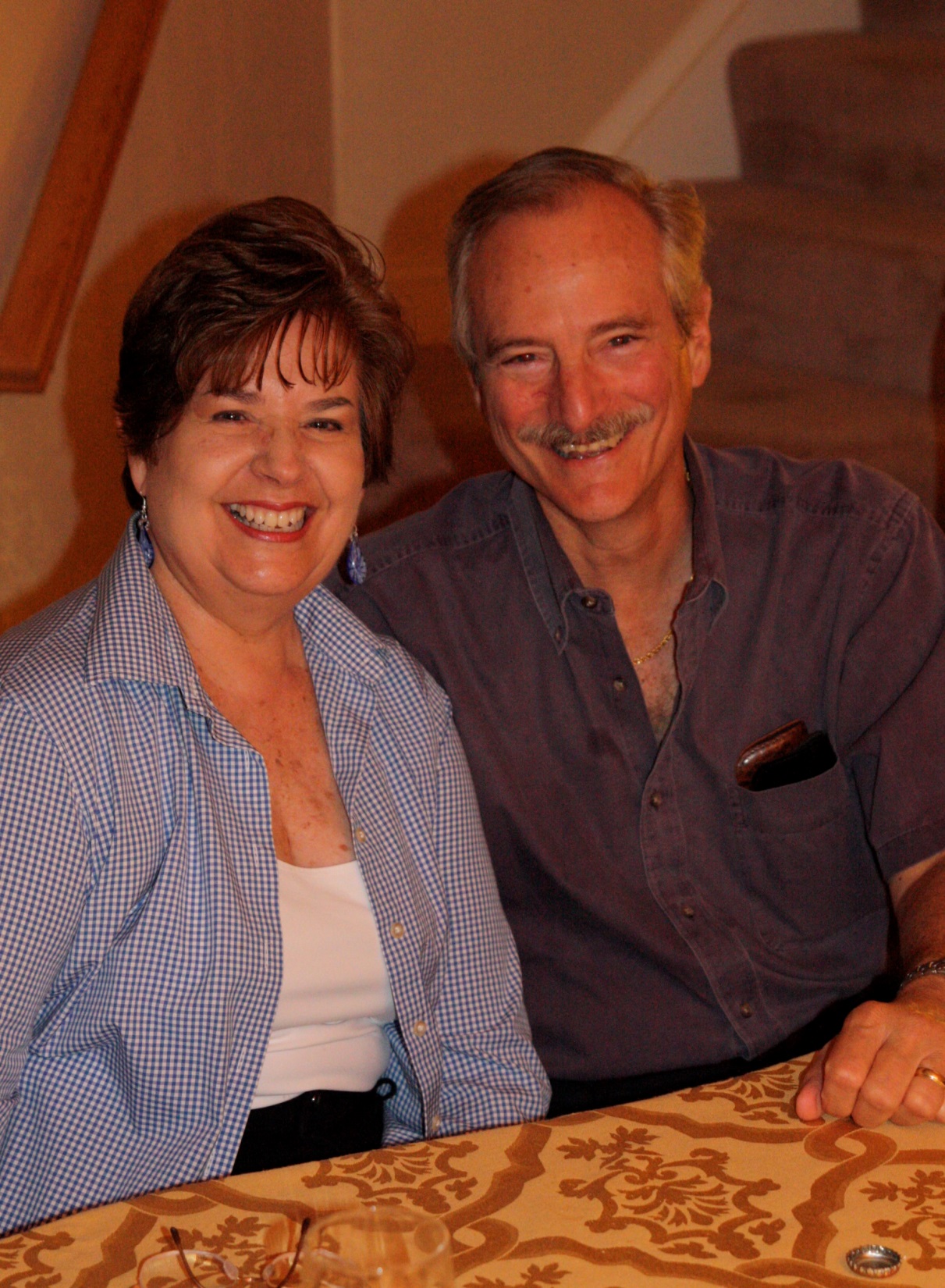 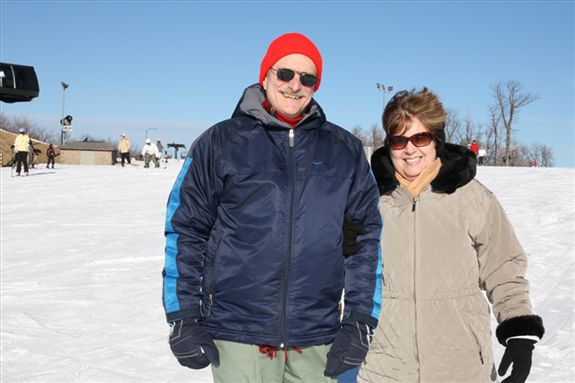 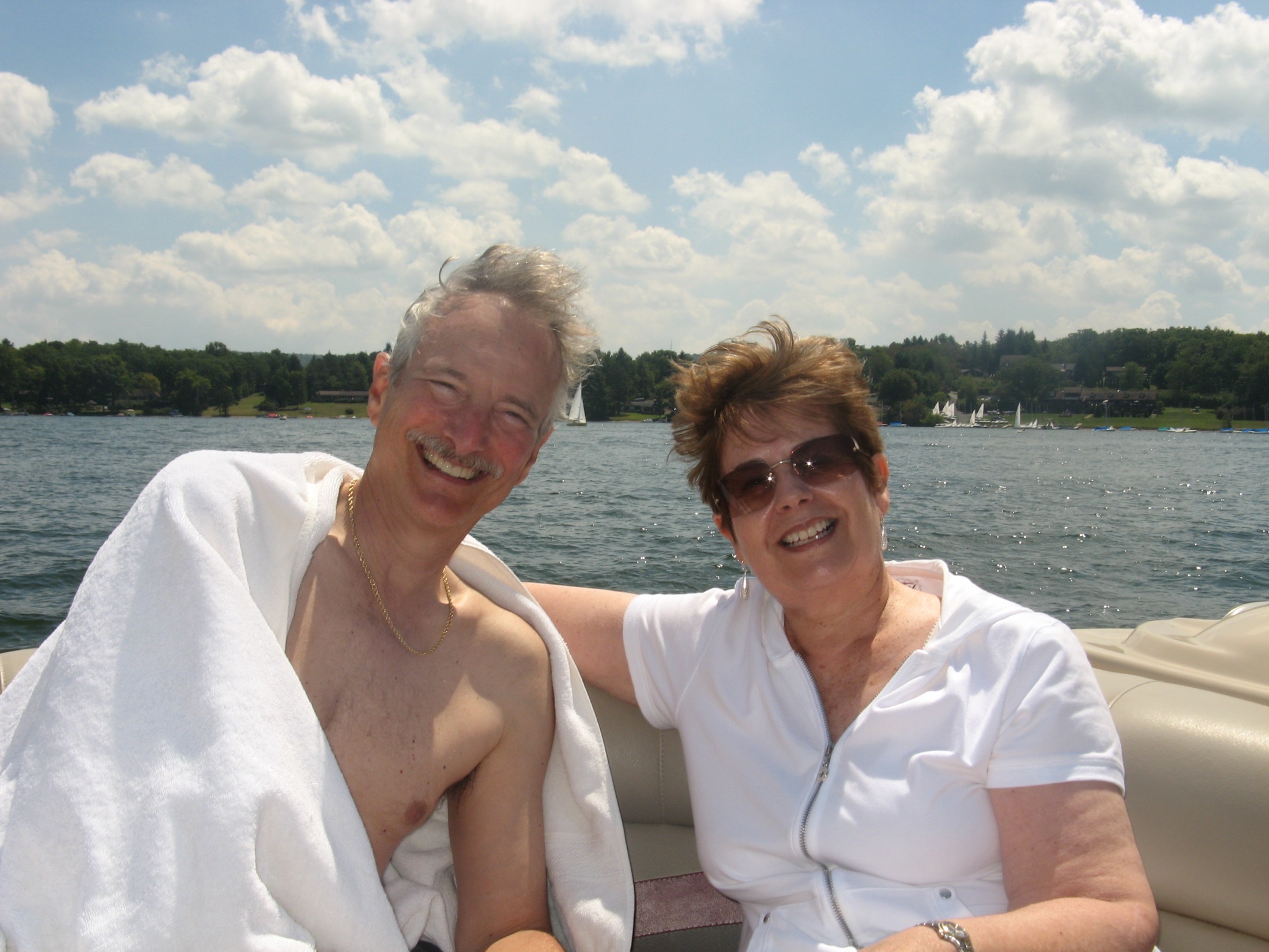 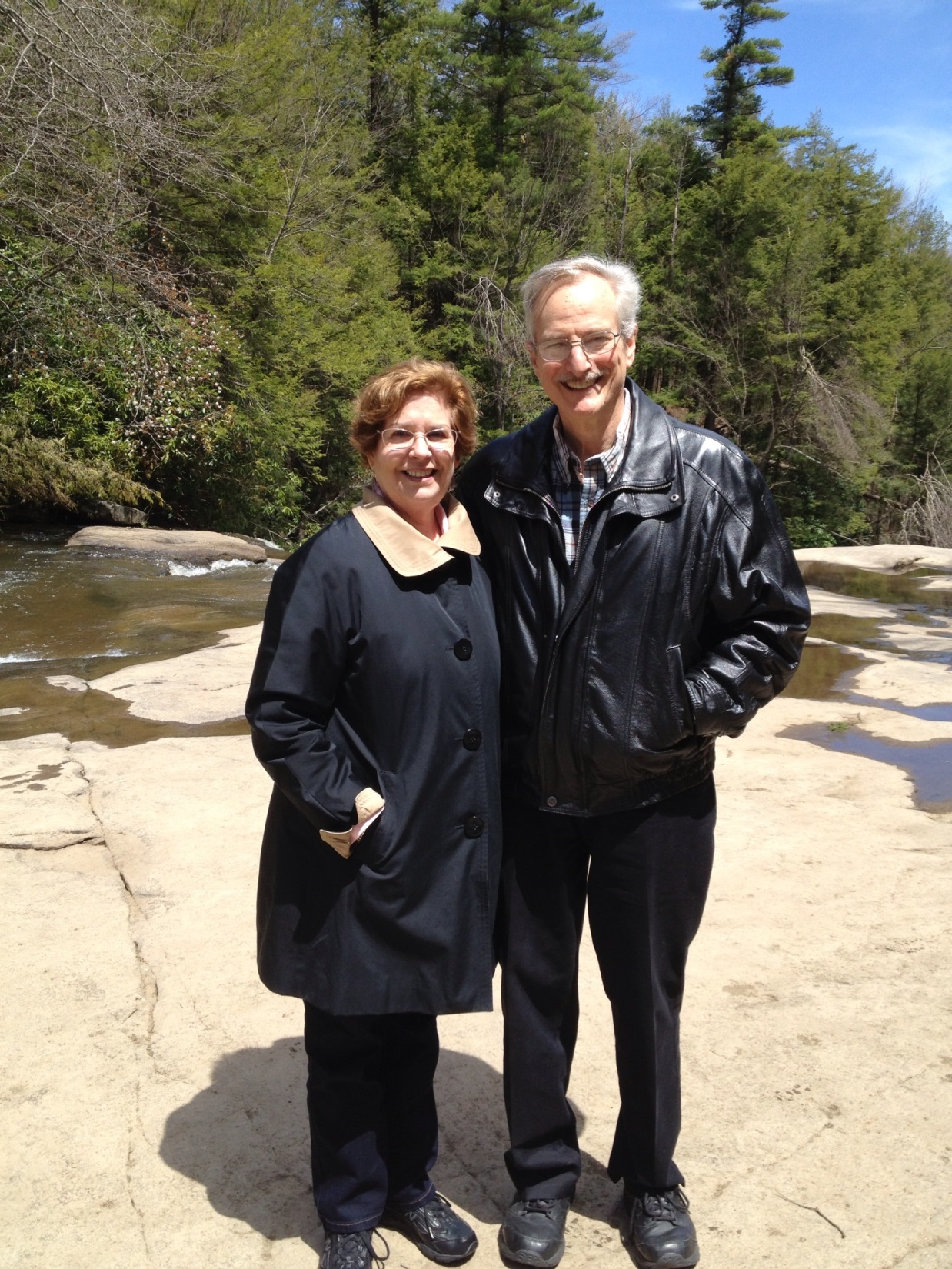 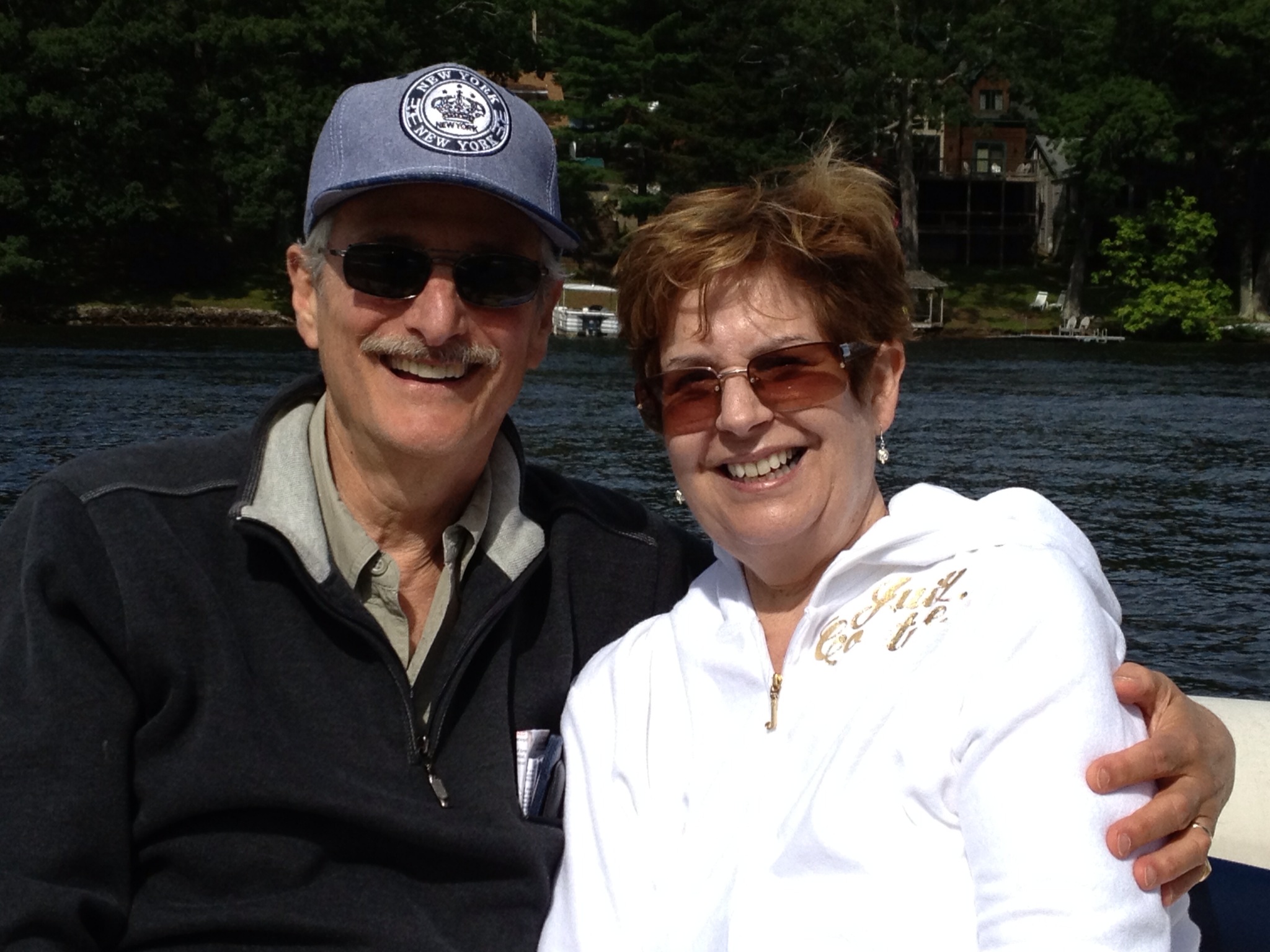 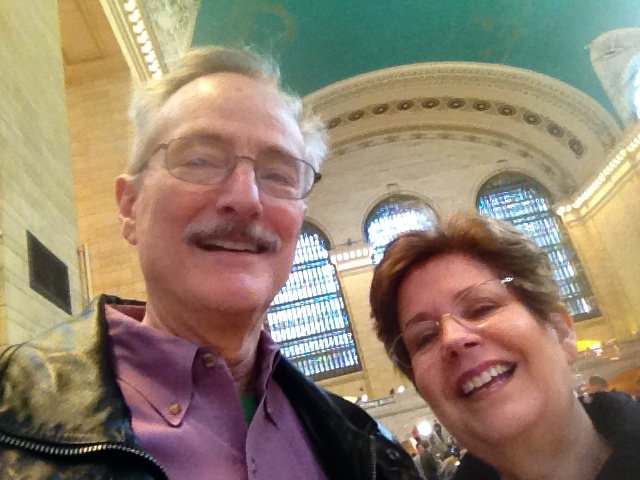 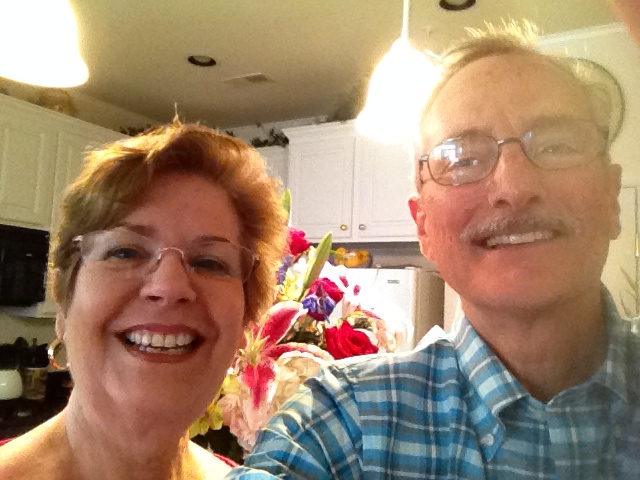 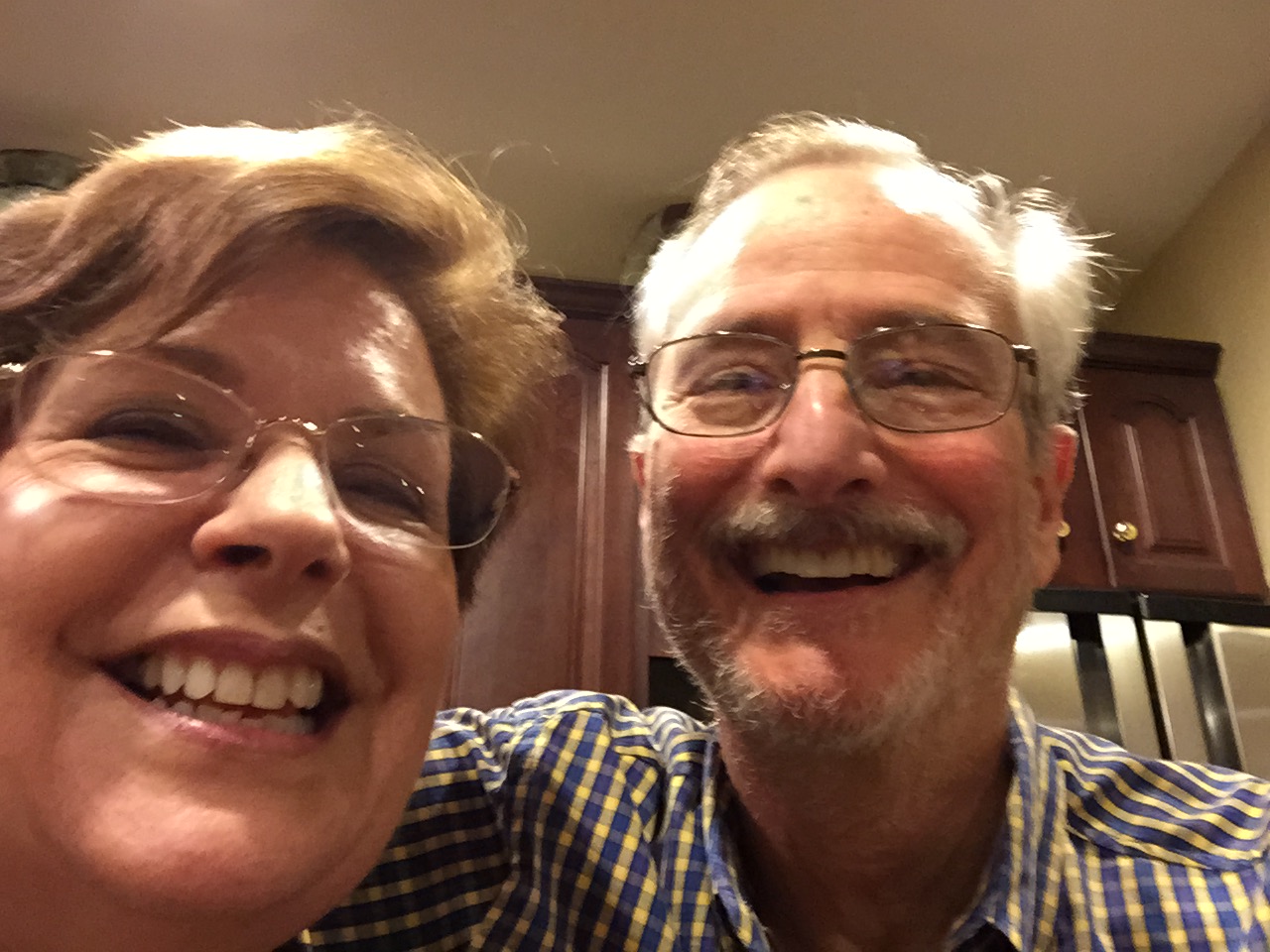 Ron’s Thoughts, November 2016
The previous three photos of Ron & Shelly are “selfies” – taken resp: in Grand Central Station; on the day of our 50th wedding anniversary; and on our last Thanksgiving together. I was blessed and incredibly lucky to have spent 55 years together with Shelly. I loved her from the first moment I saw her in 1958. I love her still.
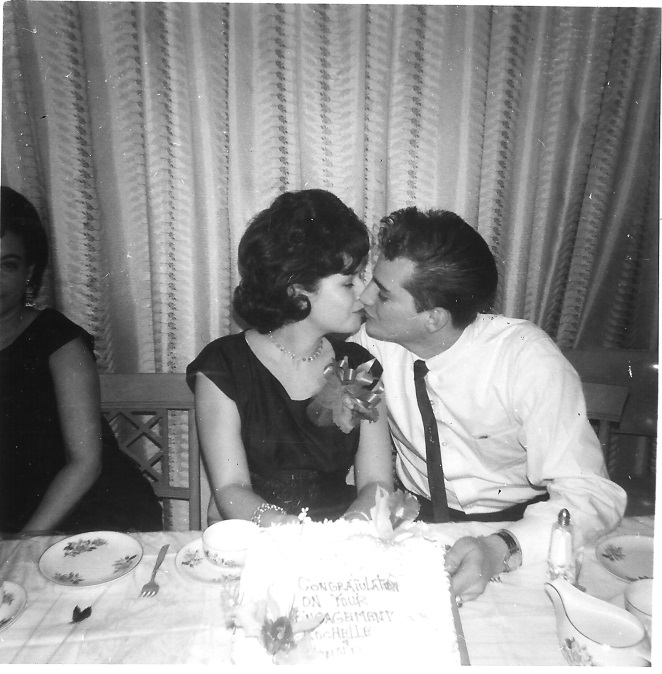